EMERSE: an easy-to-use, self-service search engine and chart review tool for EHR notes
May 6, 2022
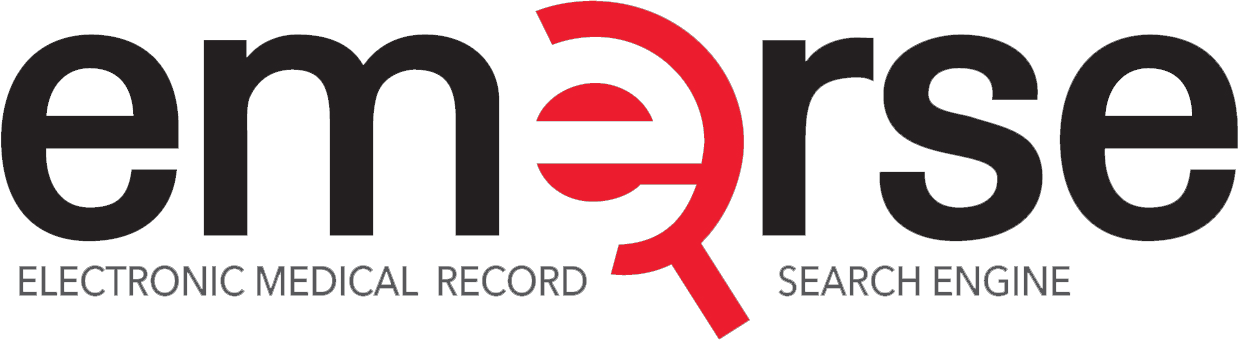 David Hanauer, MD, MS
Dept of Learning Health Sciences
University of Michigan
hanauer@umich.edu
Twitter:		@informaticsGeek
			@projectEMERSE
Web:		project-emerse.org
http://project-emerse.org/presentations.html
If you’re thinking of taking notes
or want to visit links
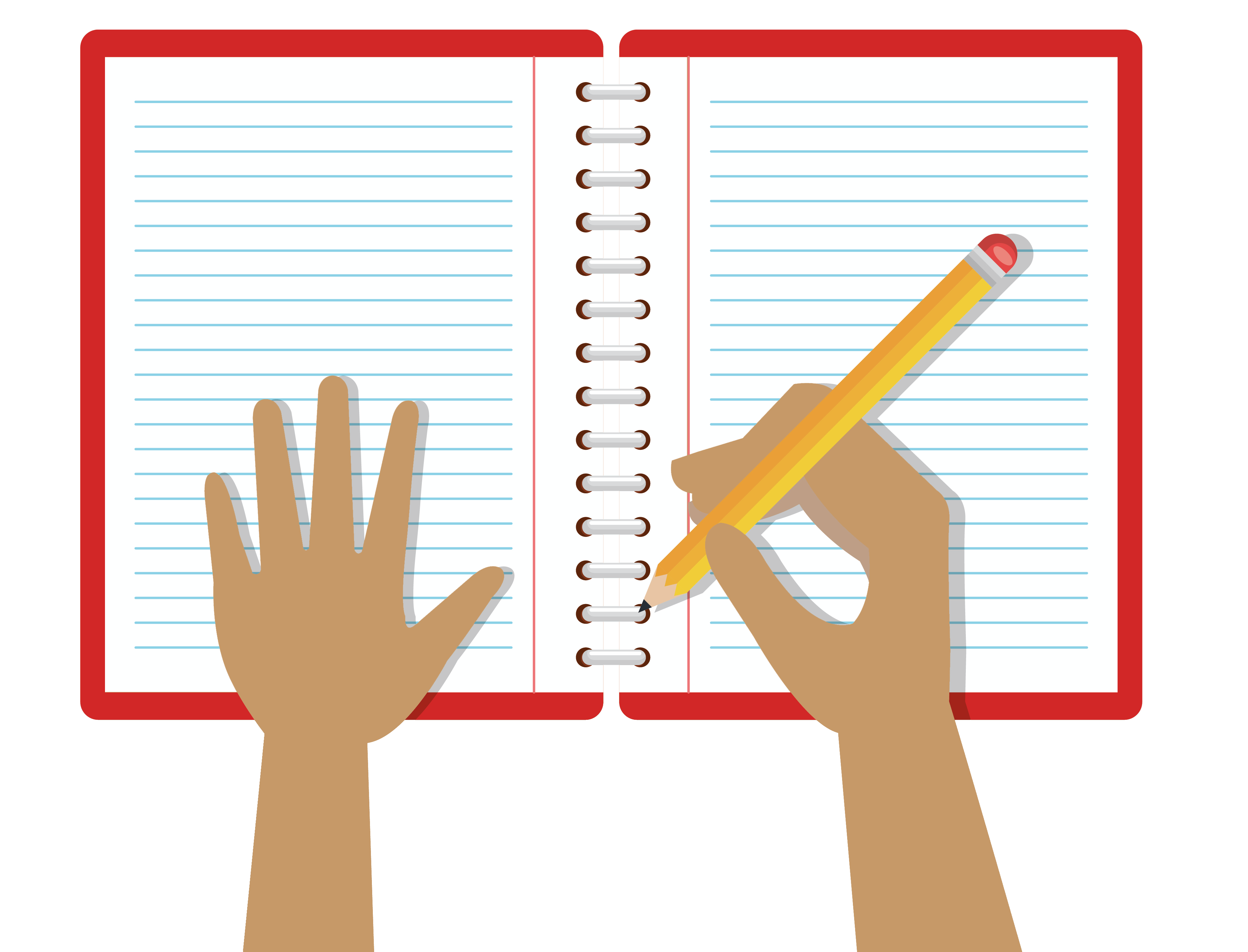 these slides can be found at:
this link will be
on most slides
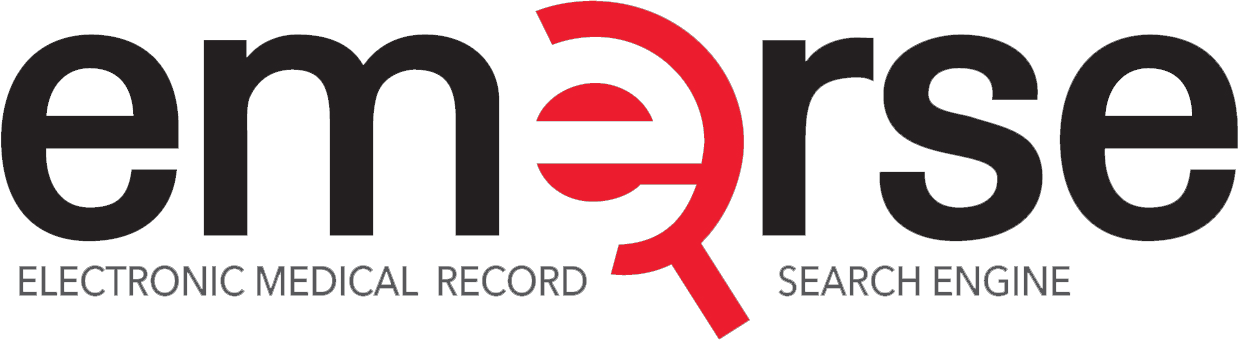 http://project-emerse.org/presentations.html
Disclosures
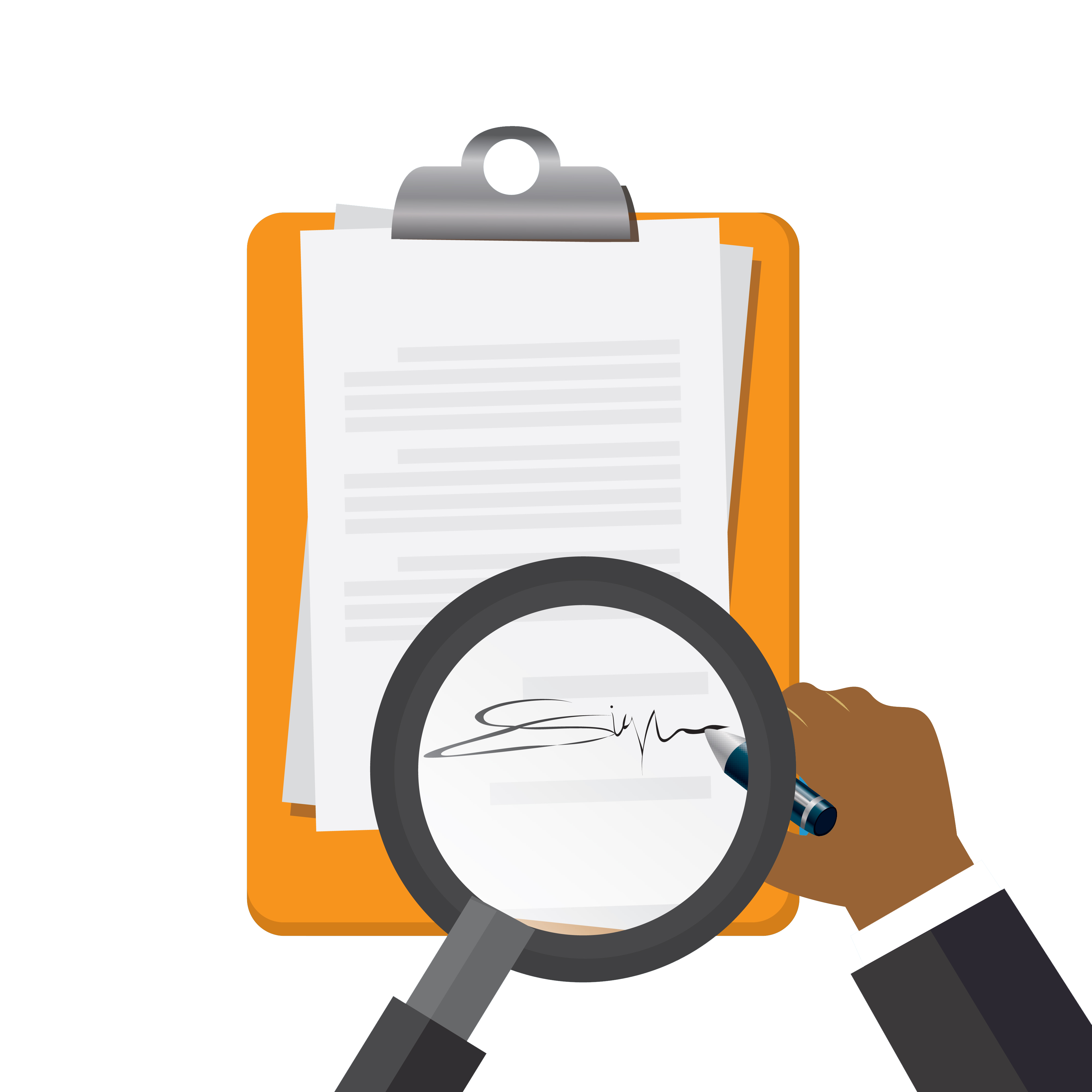 Funding: NIH (NCI, NCATS); PCORI

Licenses/Royalties: EMERSE “Synonyms” (used for query expansion) which is licensed by the U of Michigan
Disclosures
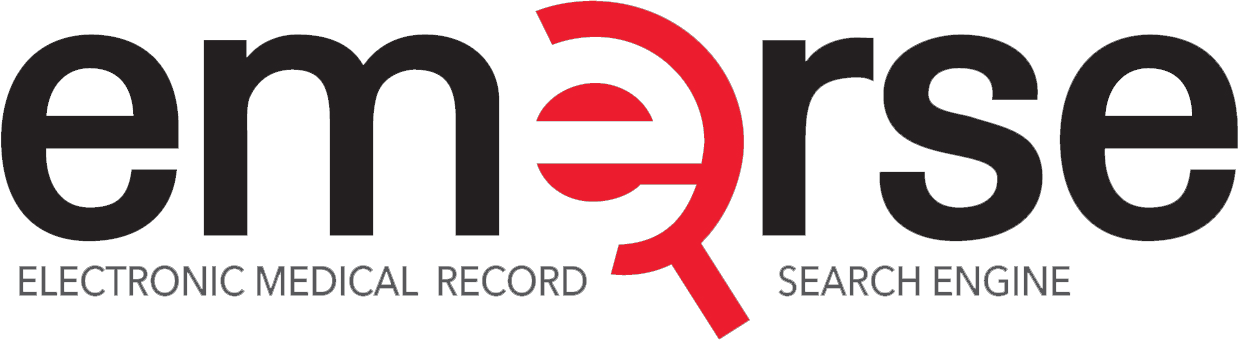 http://project-emerse.org/presentations.html
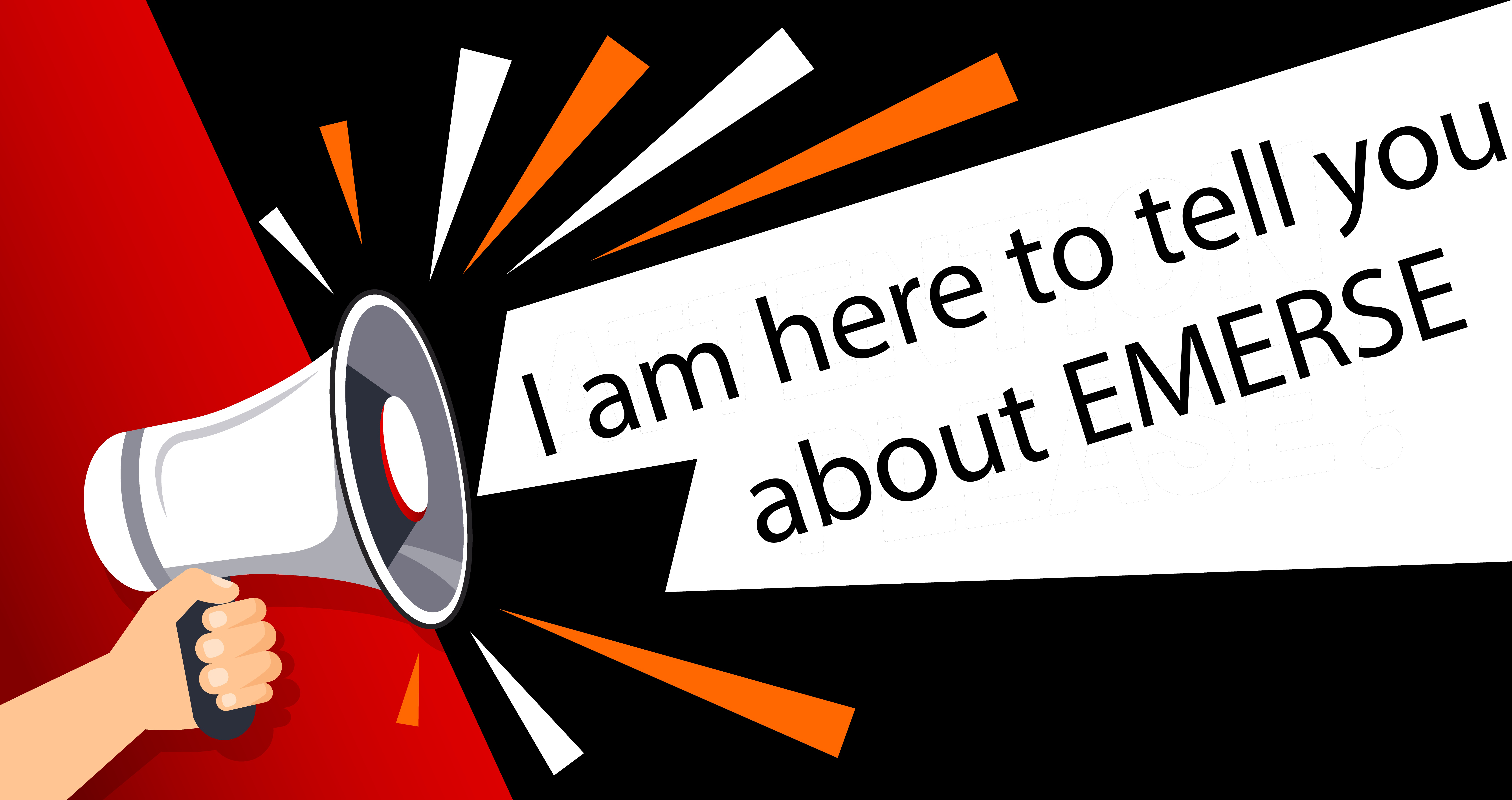 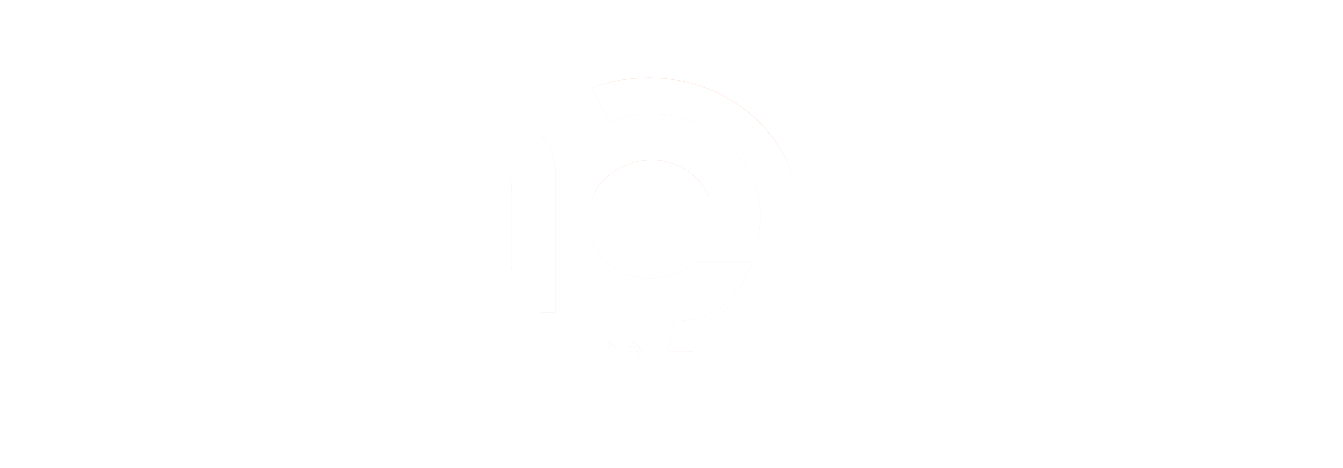 http://project-emerse.org/presentations.html
2021 study out of UC Irvine: Design, Implementation, and Usability of the Electronic Medical Record Search Engine (EMERSE) Tool 			  https://escholarship.org/uc/item/44p23878
“Users unanimously responded that they would recommend the system to others, and…for a tool they found so useful, they believed that far too few people both within and outside of their network knew about the tool’s existence.”
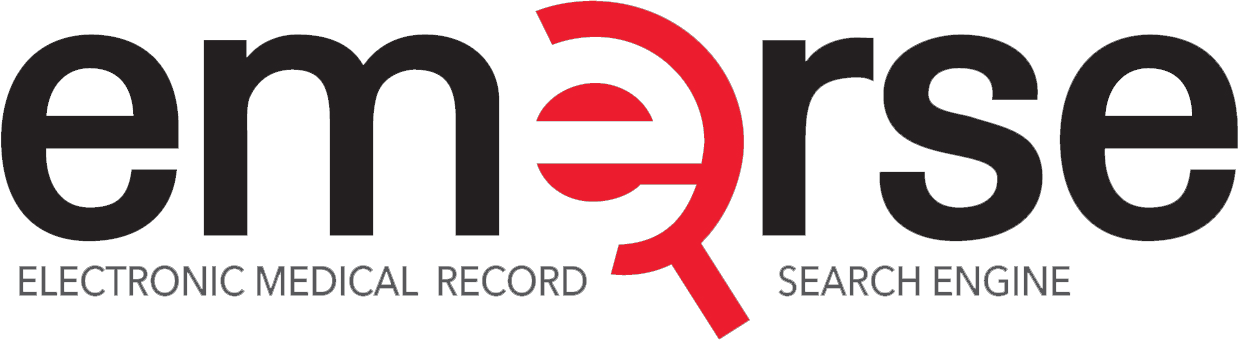 http://project-emerse.org/presentations.html
Unstructured vs Structured Data
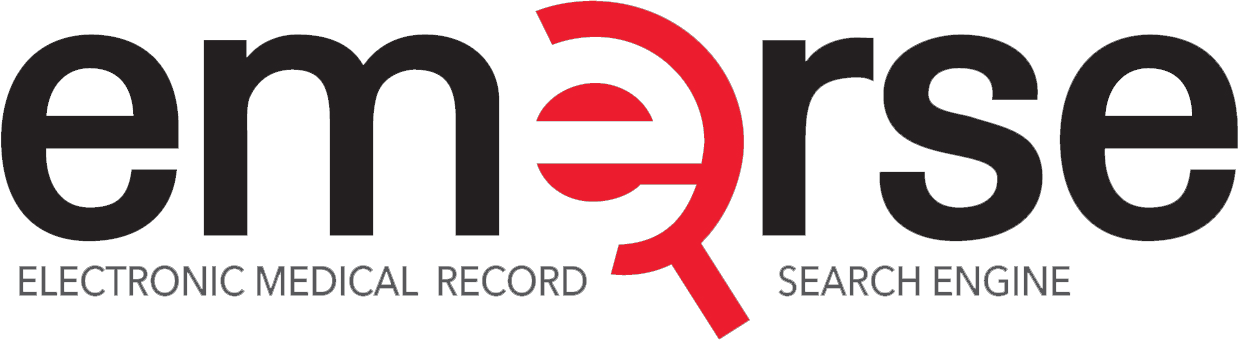 http://project-emerse.org/presentations.html
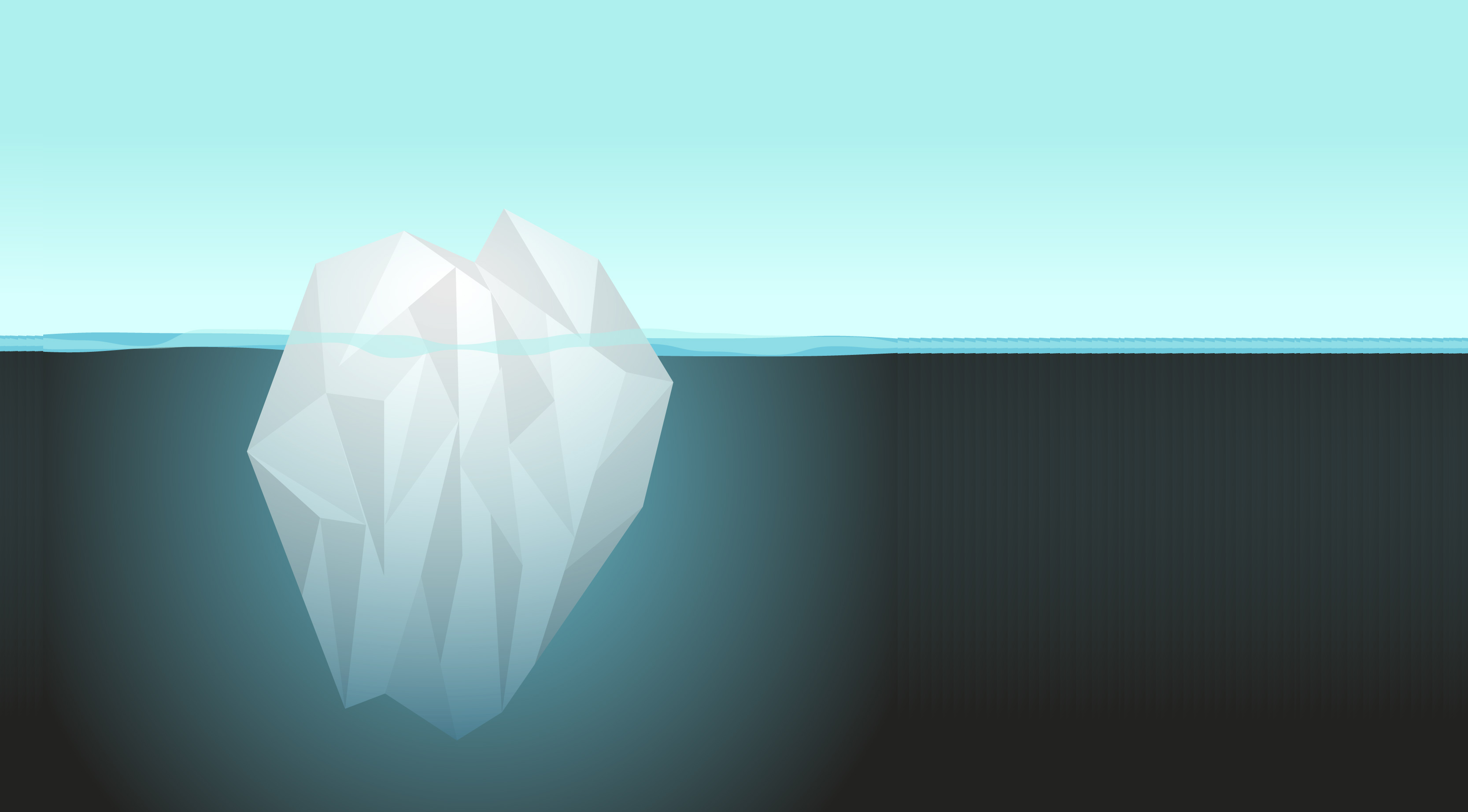 80% of EHR data are in unstructured free text
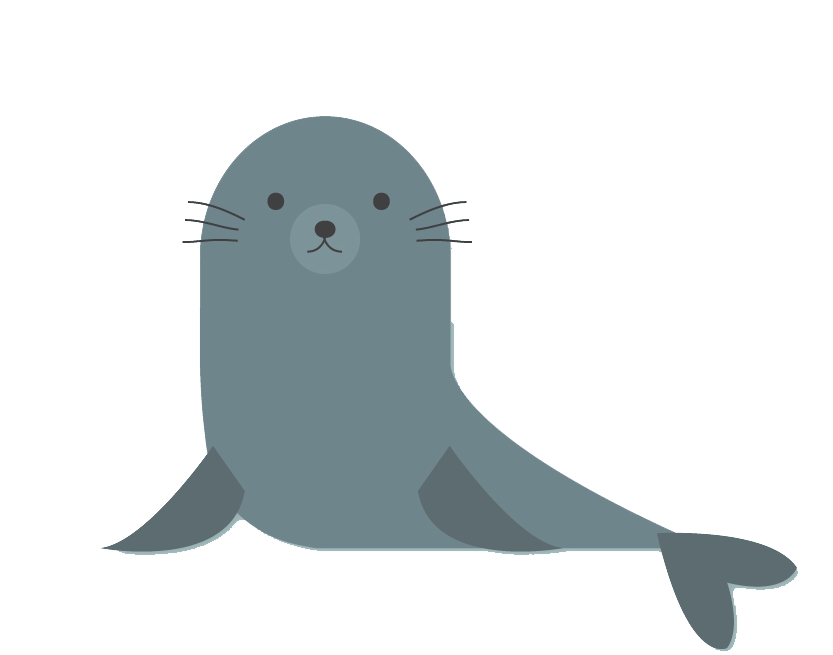 structured data
unstructured data/free text
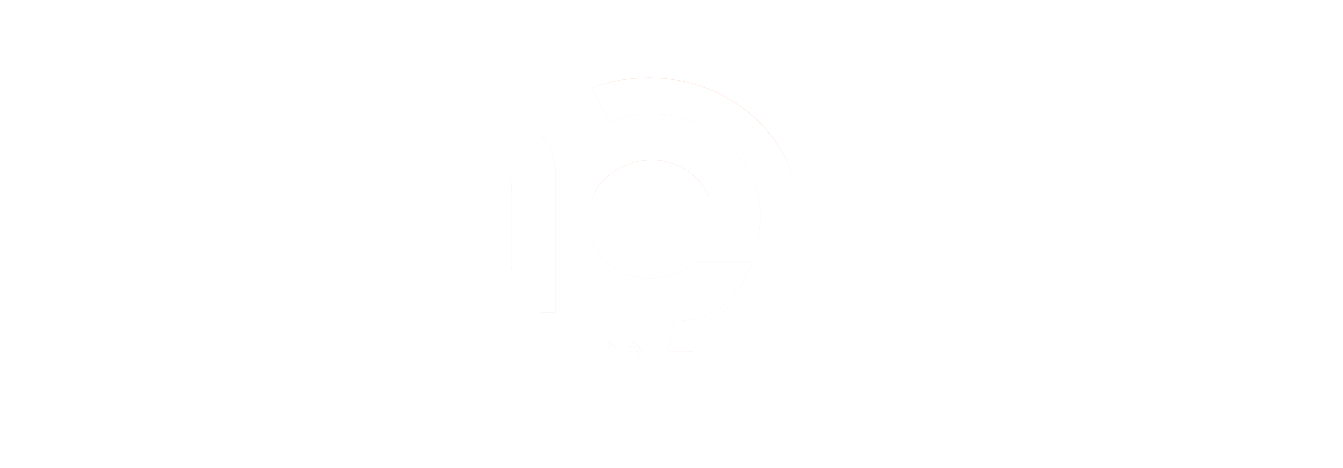 http://project-emerse.org/presentations.html
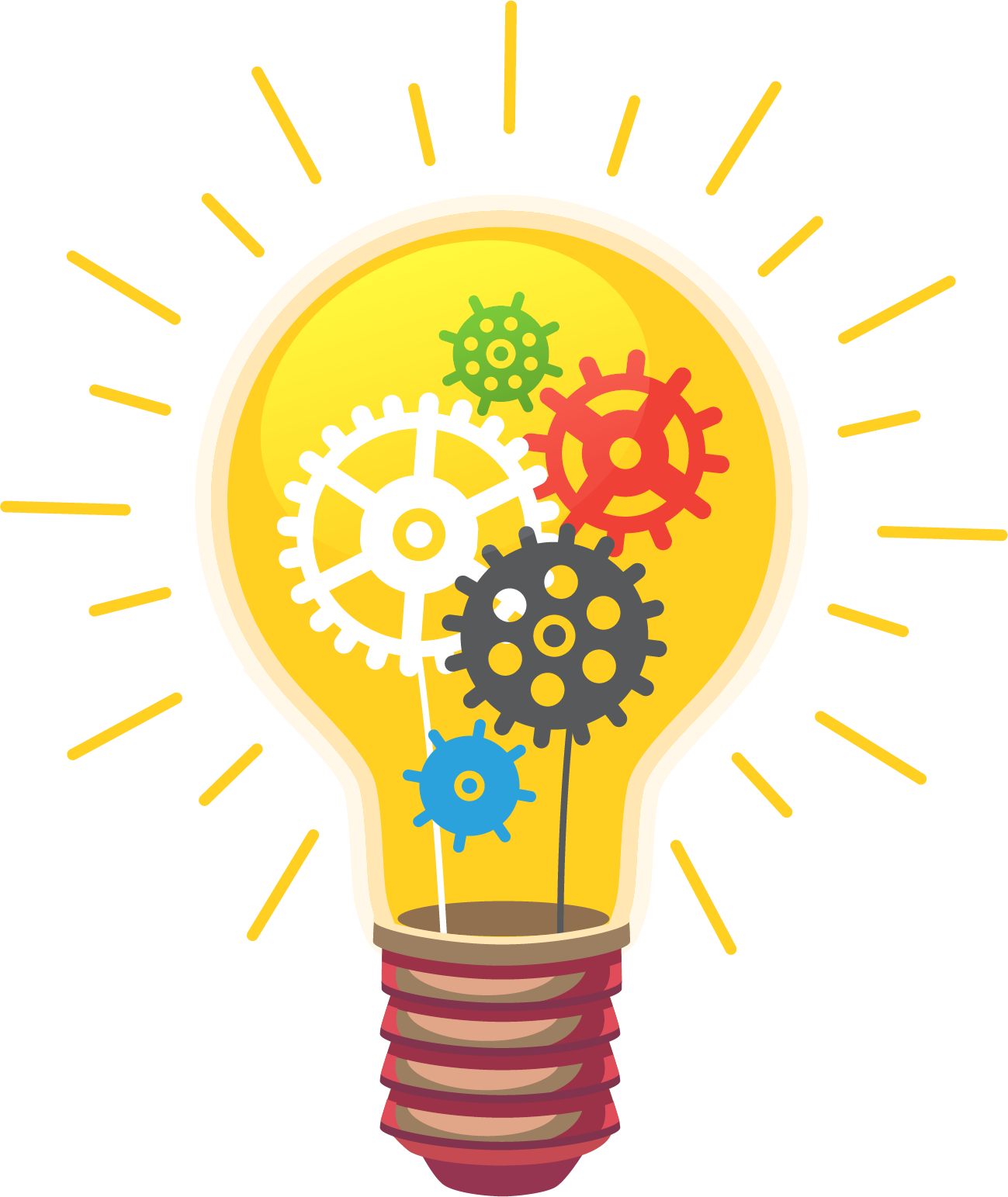 The EMERSE solution
A system “for the people”
Users search the EHR on their own
No need to wait in a queue for an analyst or a data scientist
Data are kept secure within a centralized, audited system
No need to download/store the data elsewhere
Easy-to-use for non-technical researchers
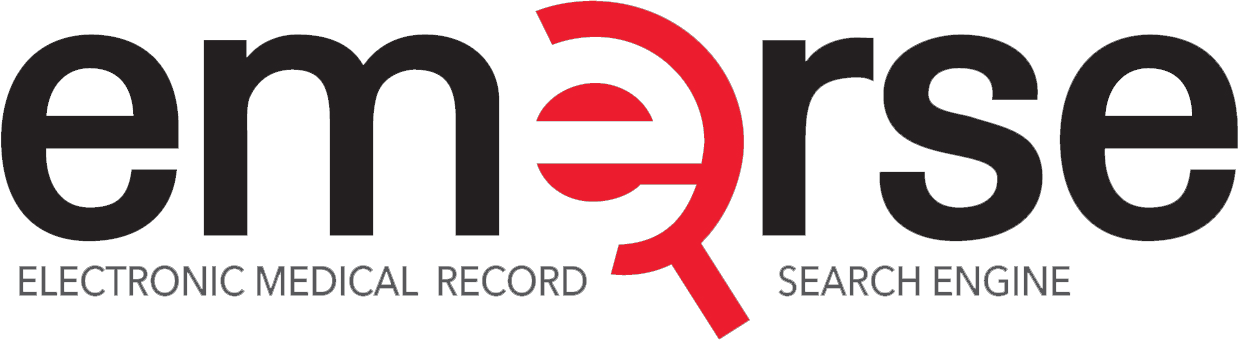 http://project-emerse.org/presentations.html
Find cohorts
EMERSE allows you to find cohorts based on things mentioned in the notes
diseases
drugs
symptoms
anything*
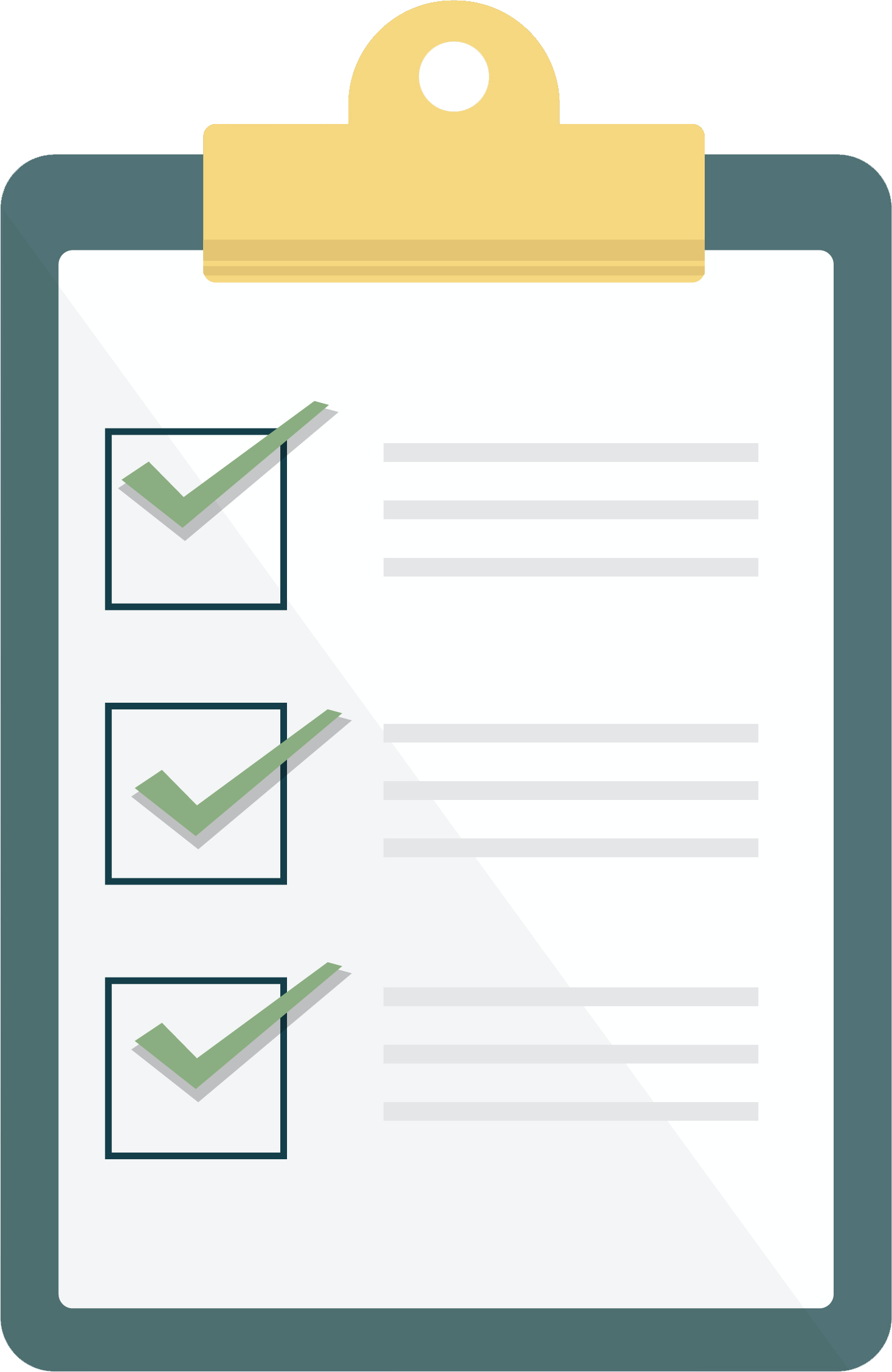 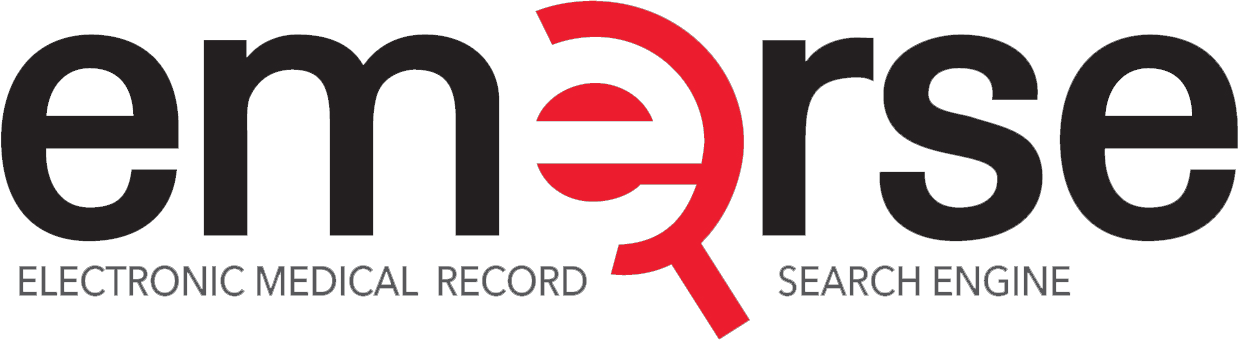 *if it is mentioned
http://project-emerse.org/presentations.html
Find cohorts
It’s perfect for finding rare things…
   							 …like rare cancers
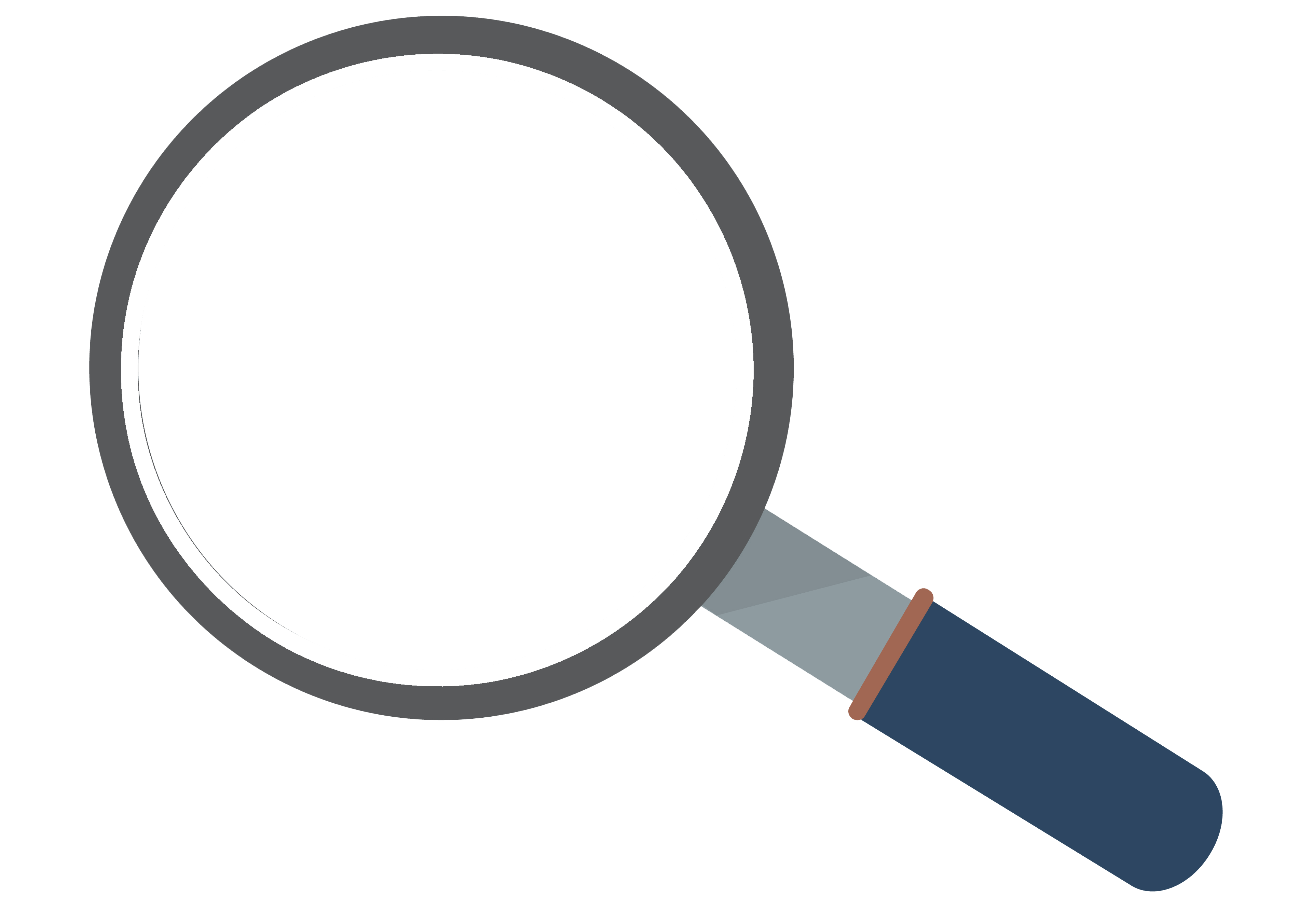 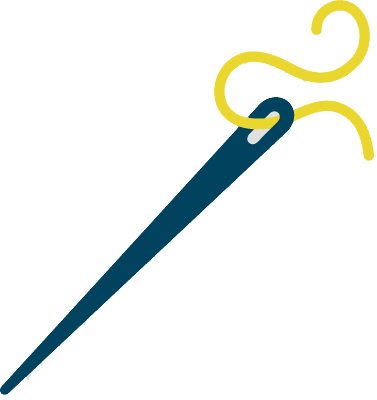 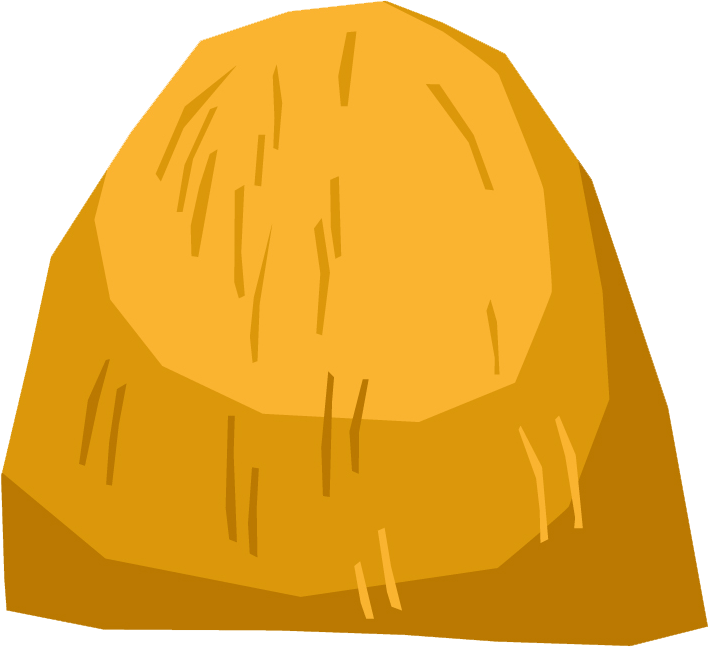 See this talk for more details:
https://vimeo.com/677482835
“Using EMERSE to Improve Research Involving Rare Cancers”
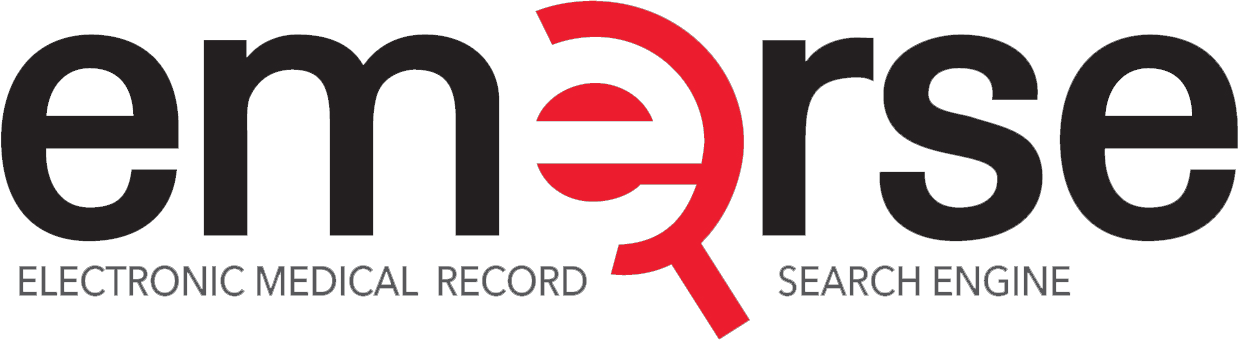 http://project-emerse.org/presentations.html
Highlight documentsfor chart review
Thoracocentesis confirmed the recurrence of mantle cell lymphoma. Disease restaging work-up revealed multicompartment lymphadenopathy in the neck, mediastinal, retrocrural, retroperitoneal and pelvic regions. Bone marrow was also involved. The patient was treated with a total of six cycles of rituximab, cyclophosphamide, vincristine, doxorubicin and dexamethasone (R-HyperCVAD) completed in January 2007. That treatment led to complete remission that lasted until October 2008, when the disease was found to have recurred in the left pleural space and retroperitoneum without bone marrow involvement.
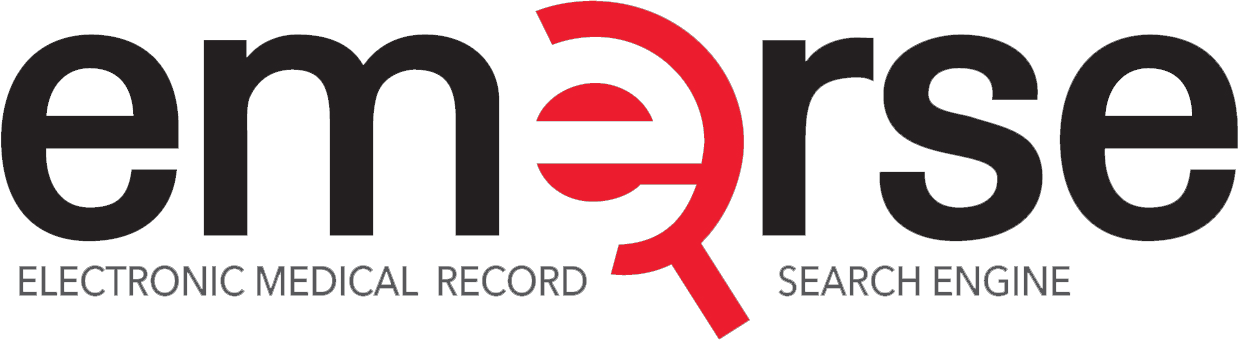 https://jmedicalcasereports.biomedcentral.com/articles/10.1186/1752-1947-4-329
http://project-emerse.org/presentations.html
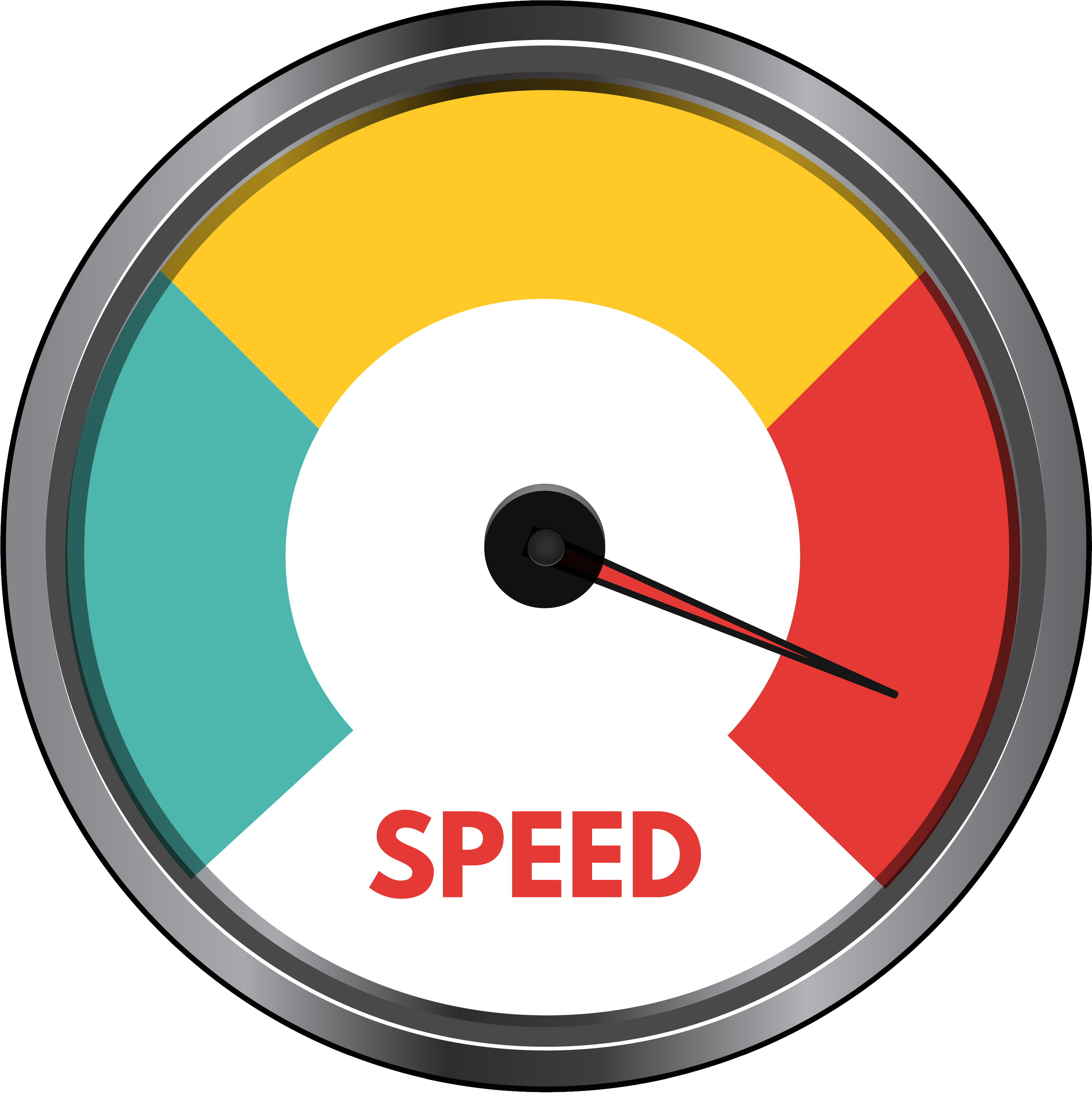 EMERSE is     fast
…enabling real-time querying
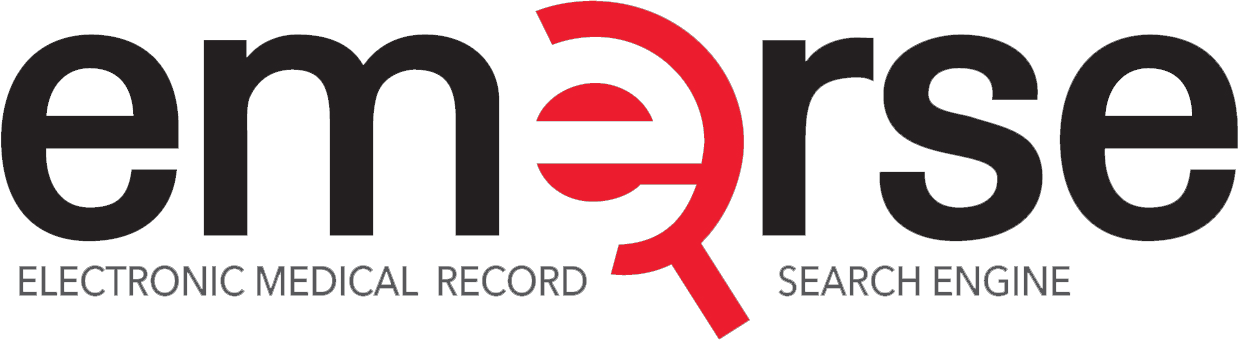 http://project-emerse.org/presentations.html
Typical workflow
initial cohort identified
with a cohort discovery
tool using structured data (or via EMERSE
‘Find Patients’)
Cohort discovery tools: 
i2b2, LEAF, etc.
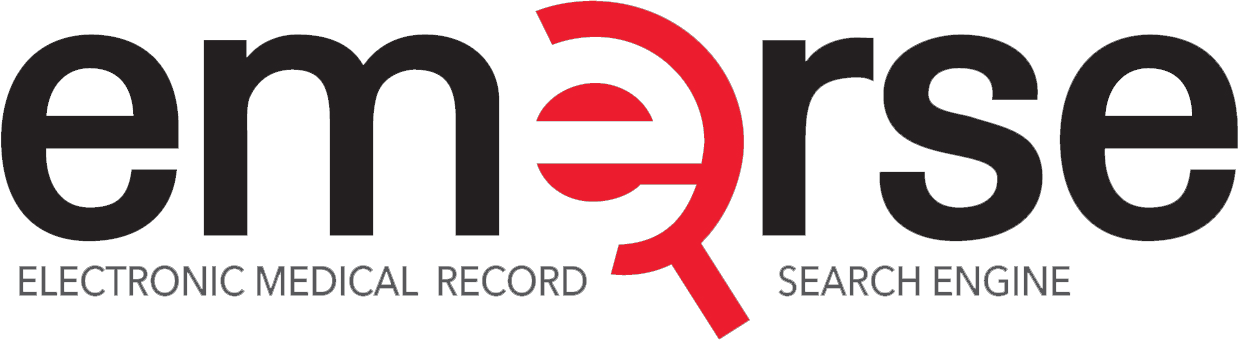 http://project-emerse.org/presentations.html
Typical workflow
additional details abstracted from the free text using EMERSE
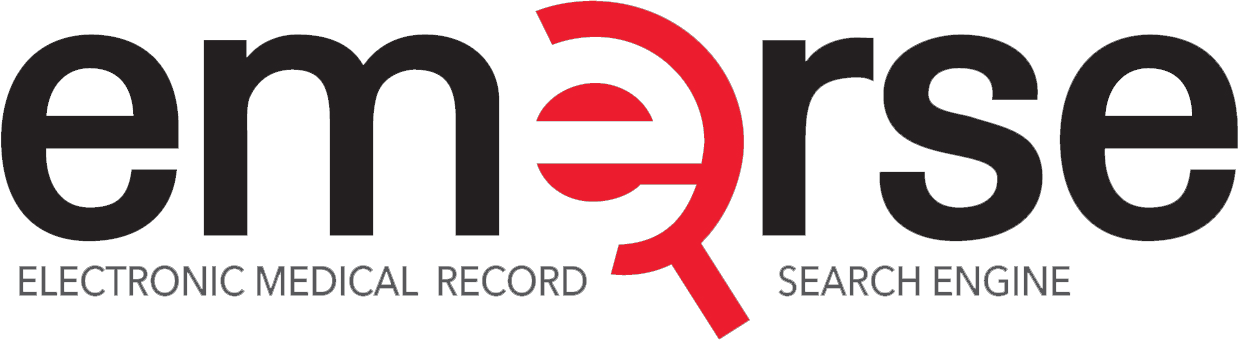 http://project-emerse.org/presentations.html
Typical workflow
Data recorded in an electronic data capture system (e.g., REDCap)
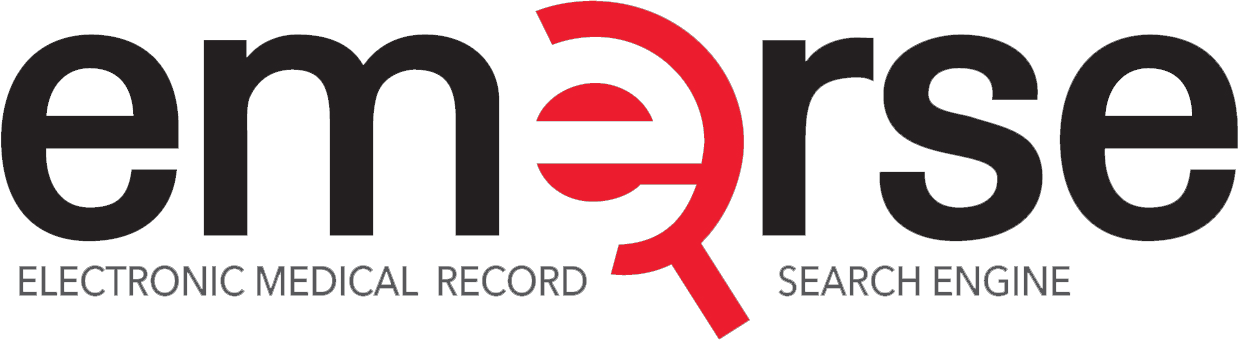 http://project-emerse.org/presentations.html
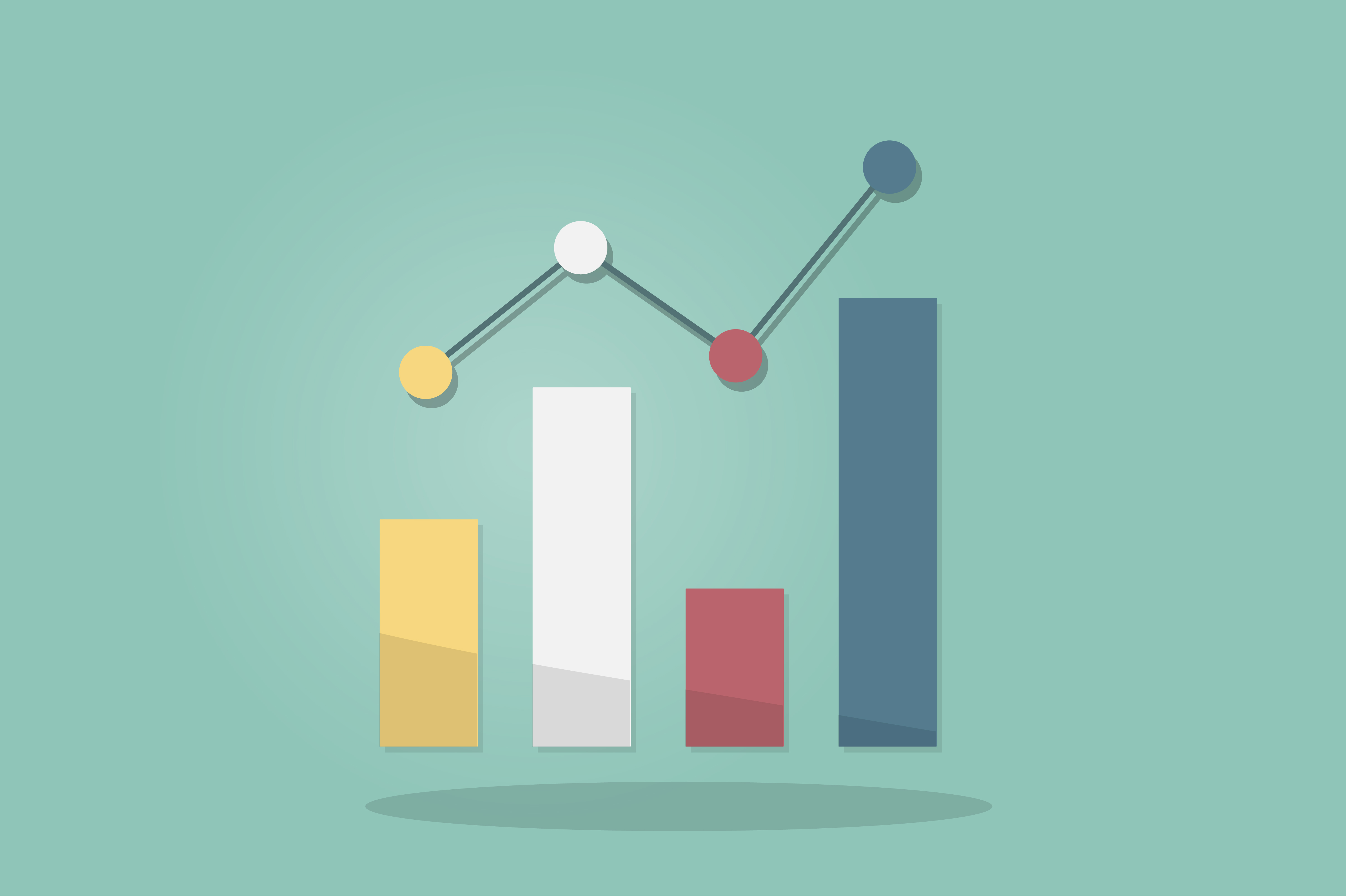 Statistics at Michigan
Sept 2018 – Sept 2021
31,800 research logins
926 studies
525 PIs
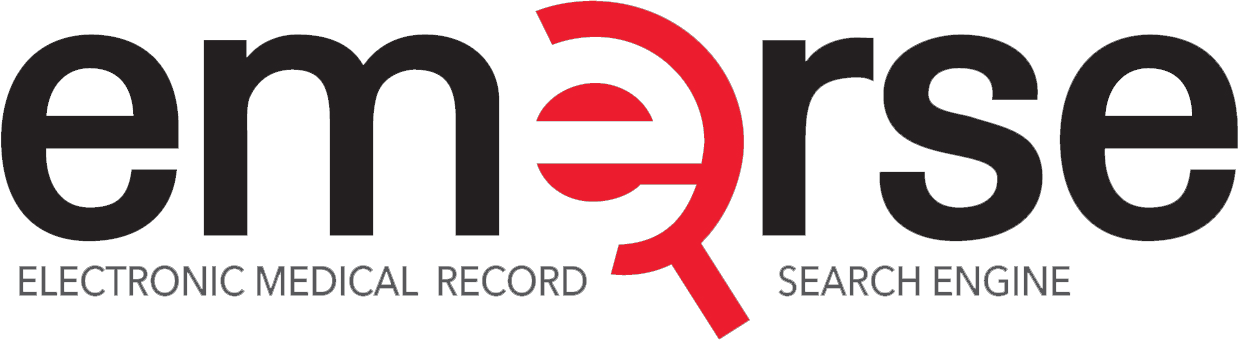 http://project-emerse.org/presentations.html
Publications using EMERSE
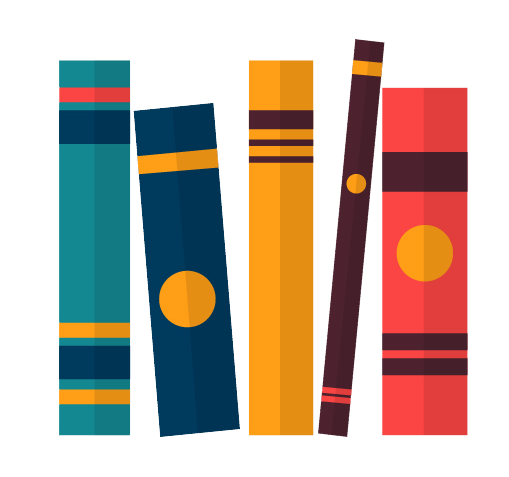 553
papers and abstracts

Full list at: 
http://project-emerse.org/publications.html
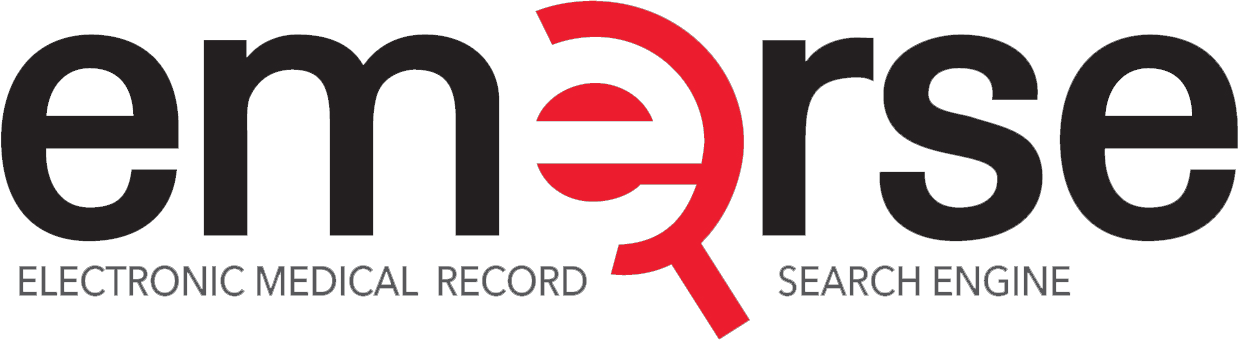 http://project-emerse.org/presentations.html
Where is EMERSE?
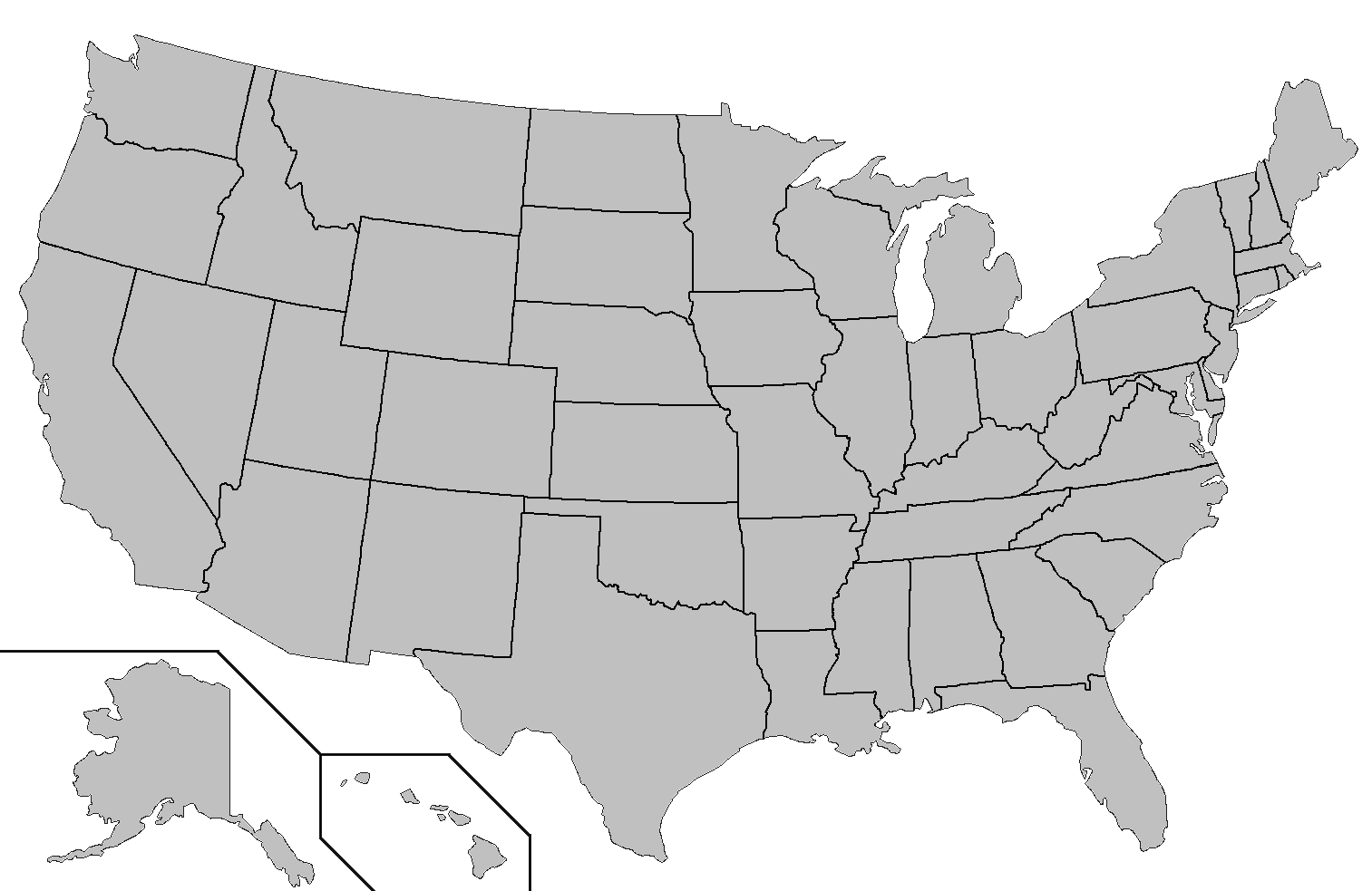 installed
installing
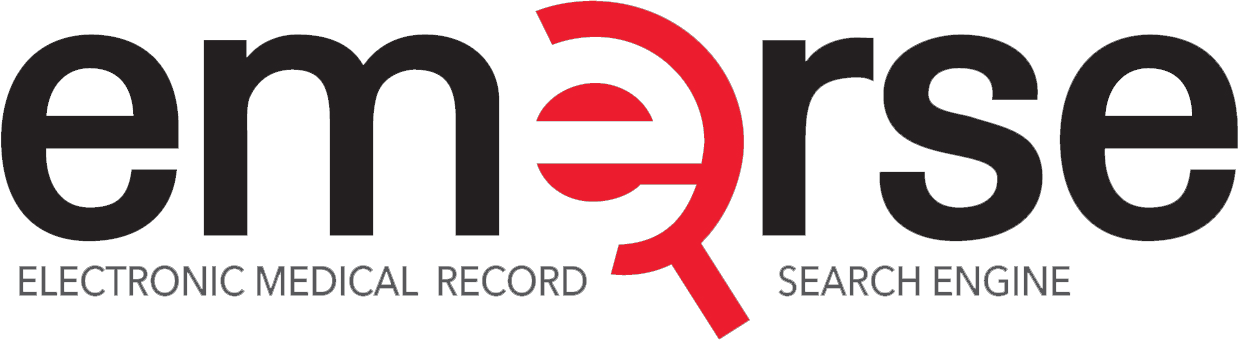 http://project-emerse.org/presentations.html
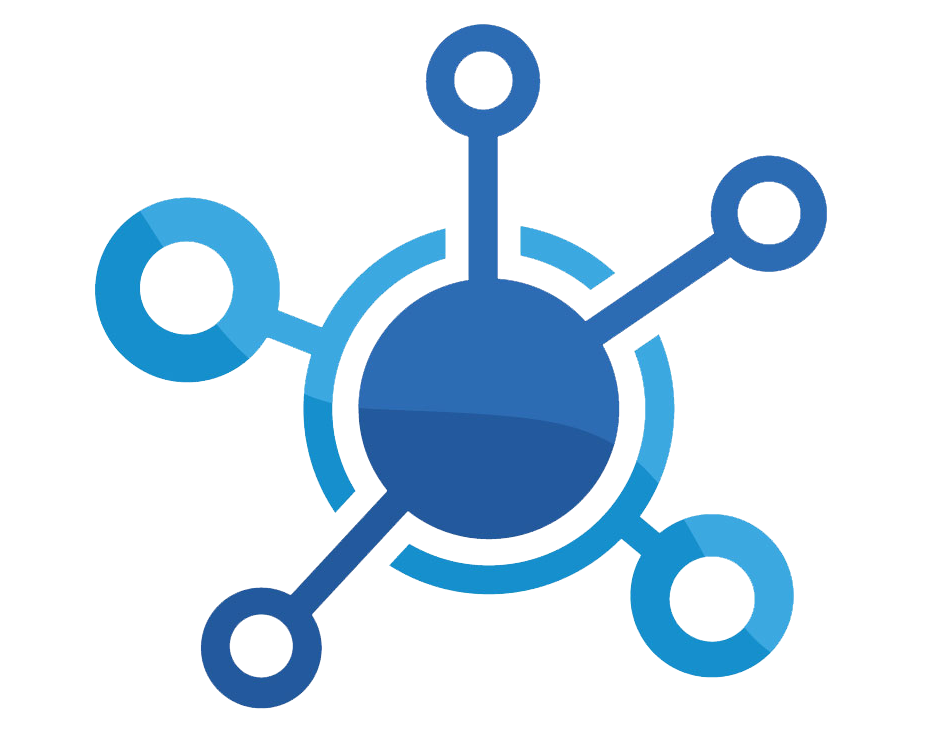 Now available…
EMERSE Research Informatics Network
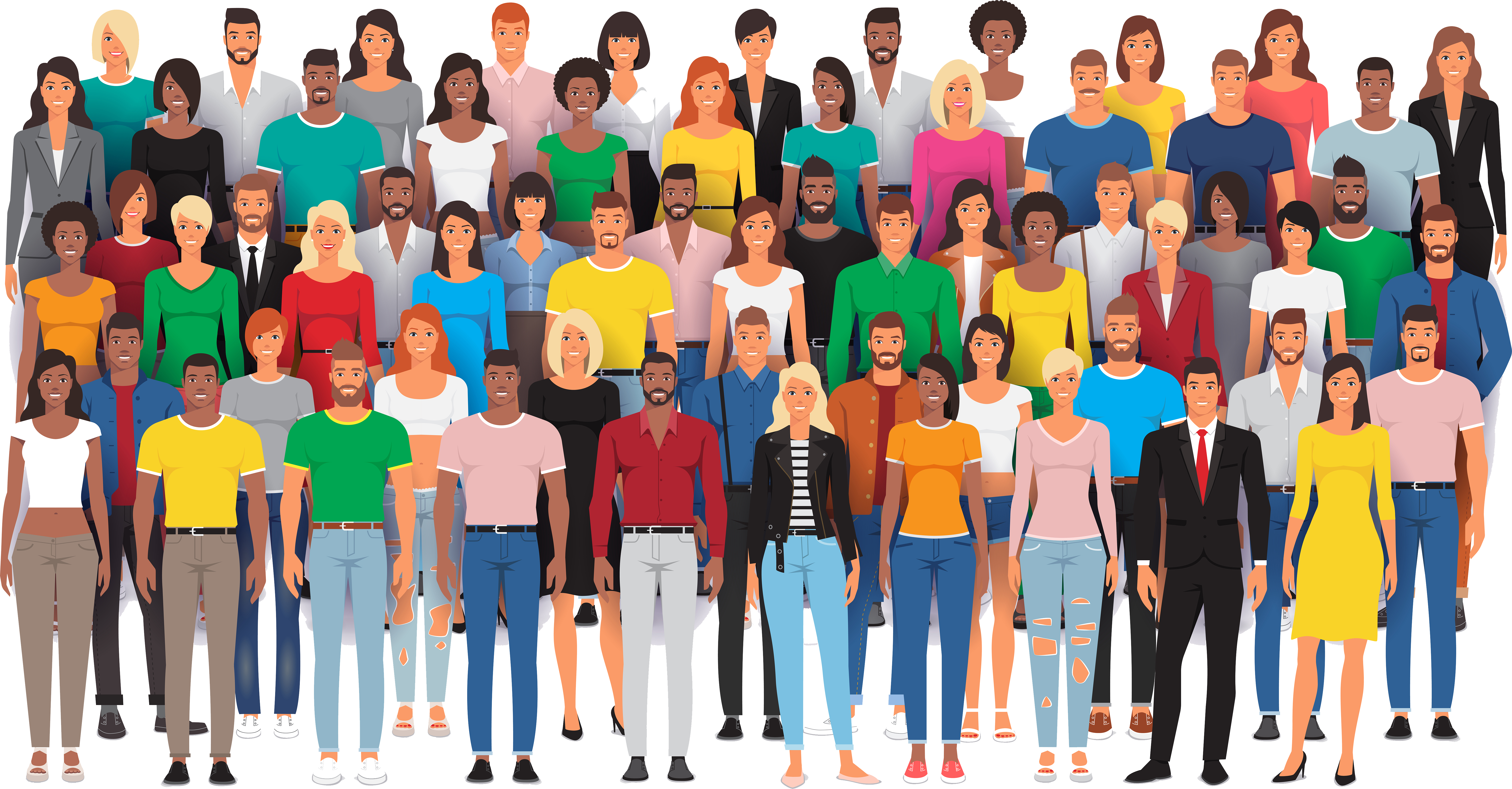 real-time, secure
cross-site queries
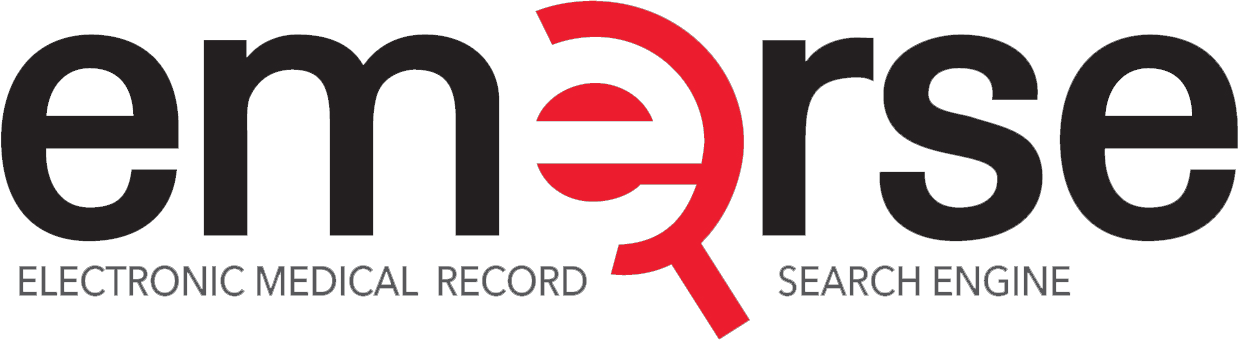 http://project-emerse.org/presentations.html
EMERSE Research Informatics Network
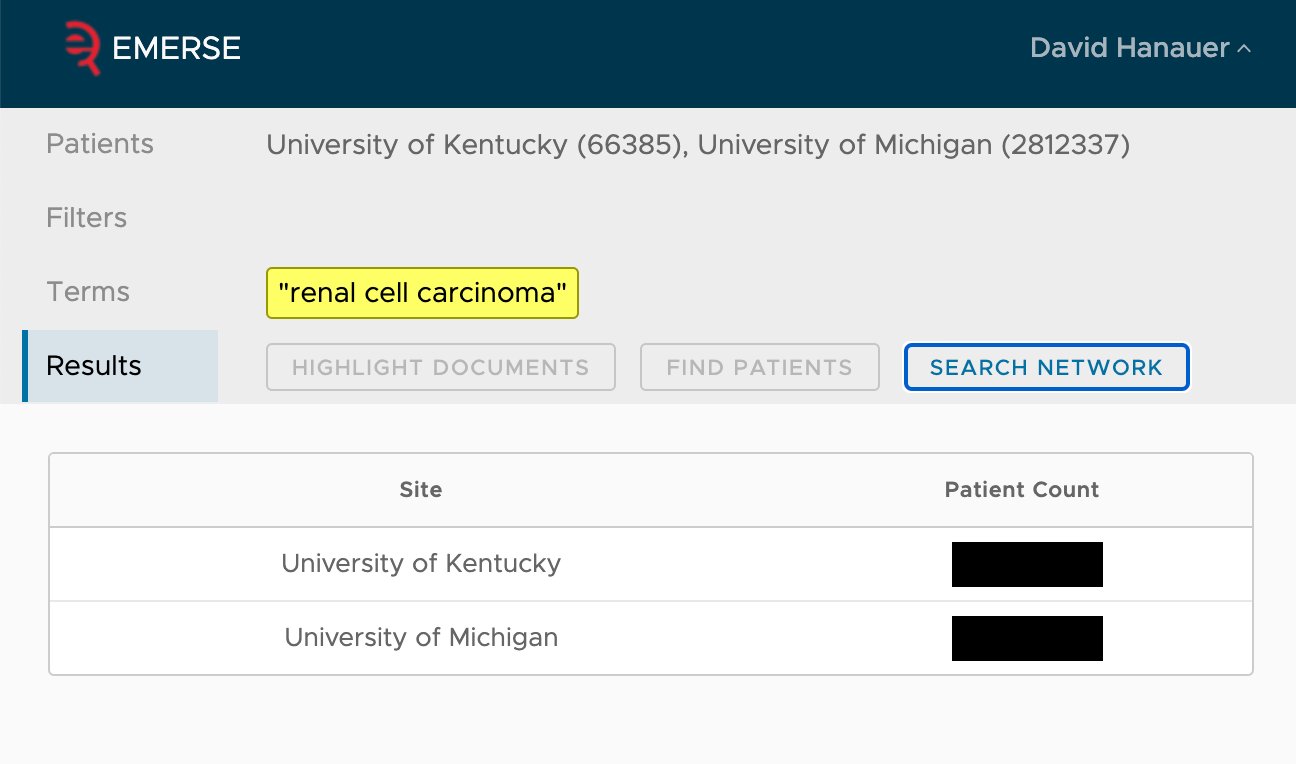 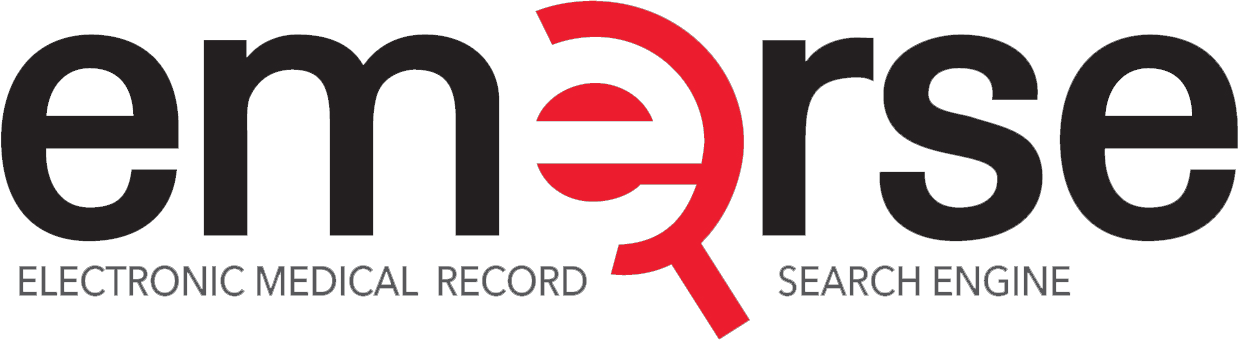 http://project-emerse.org/presentations.html
The future…
Incorporation of NLP features
	- negation
	- uncertainty
	- subject (patient vs other)
	- named entity recognition/mapping to ontologies

Data extraction from templated notes
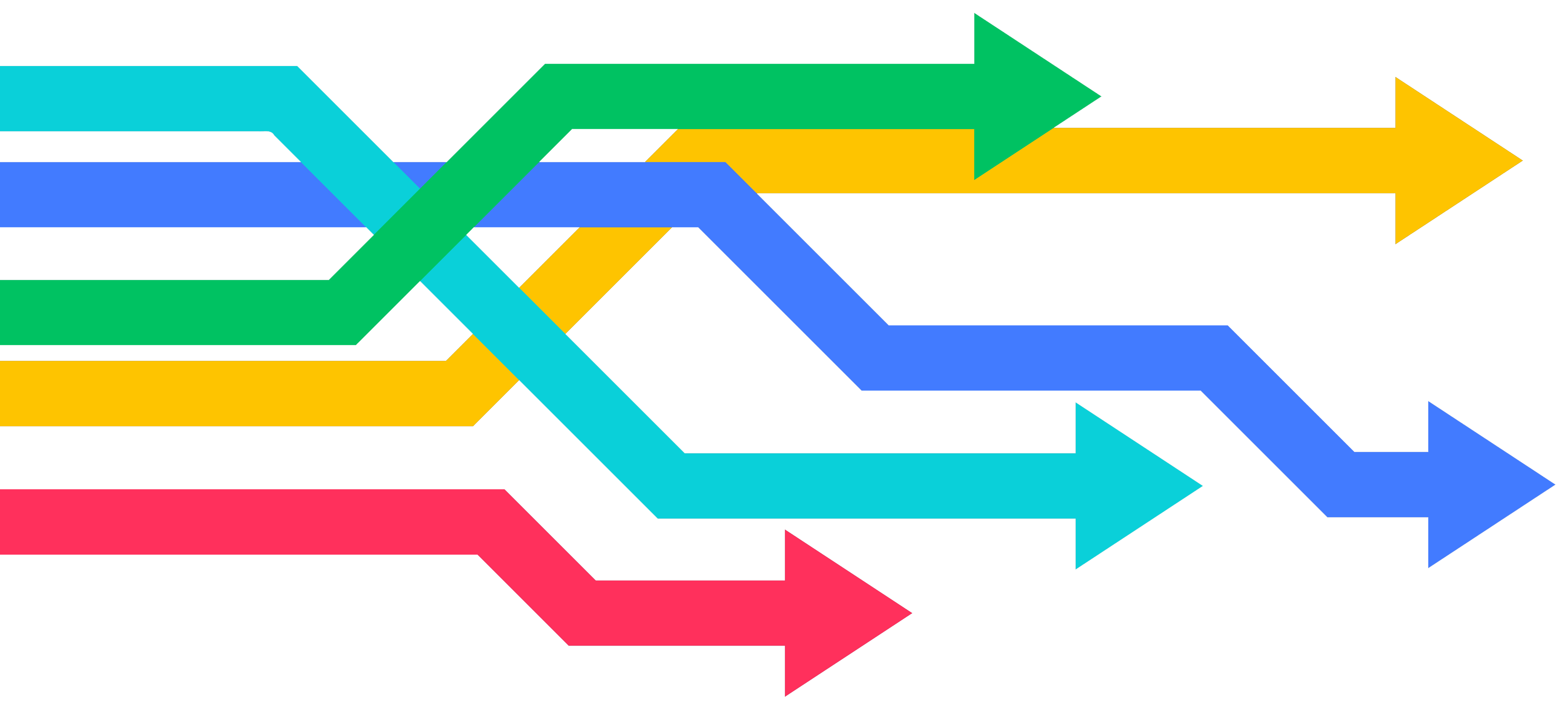 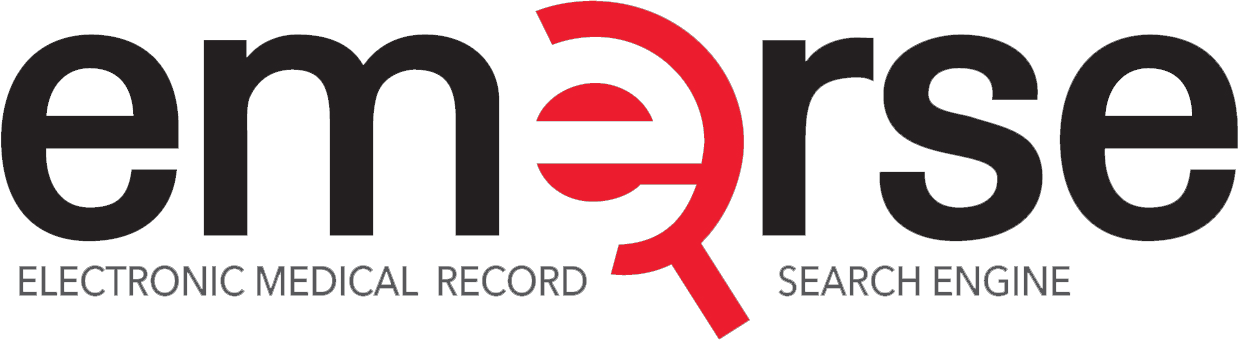 http://project-emerse.org/presentations.html
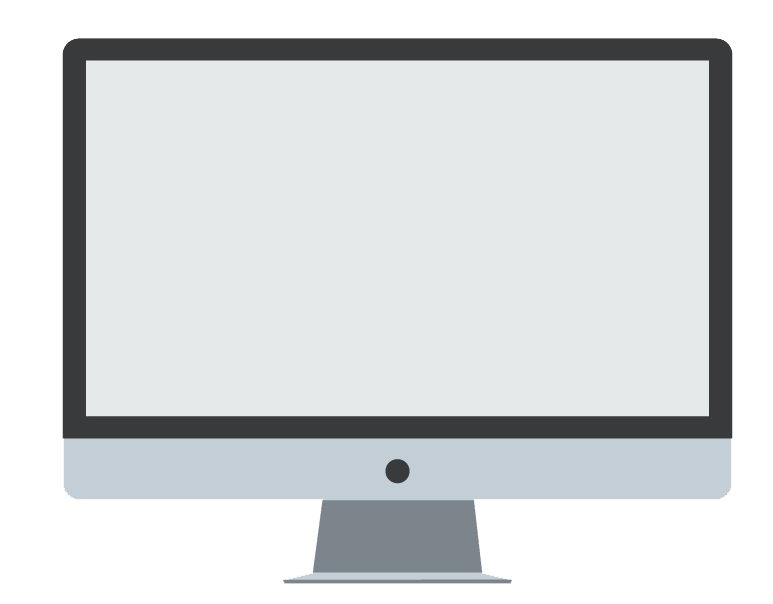 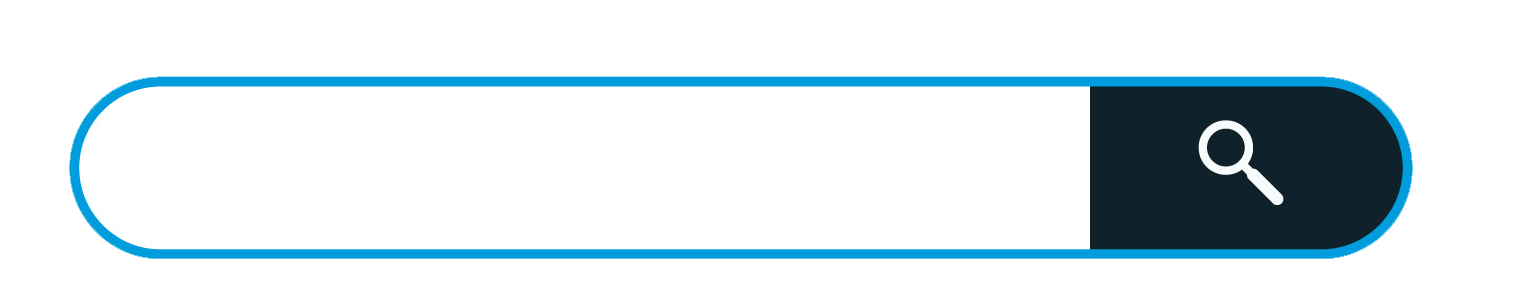 project-emerse.org
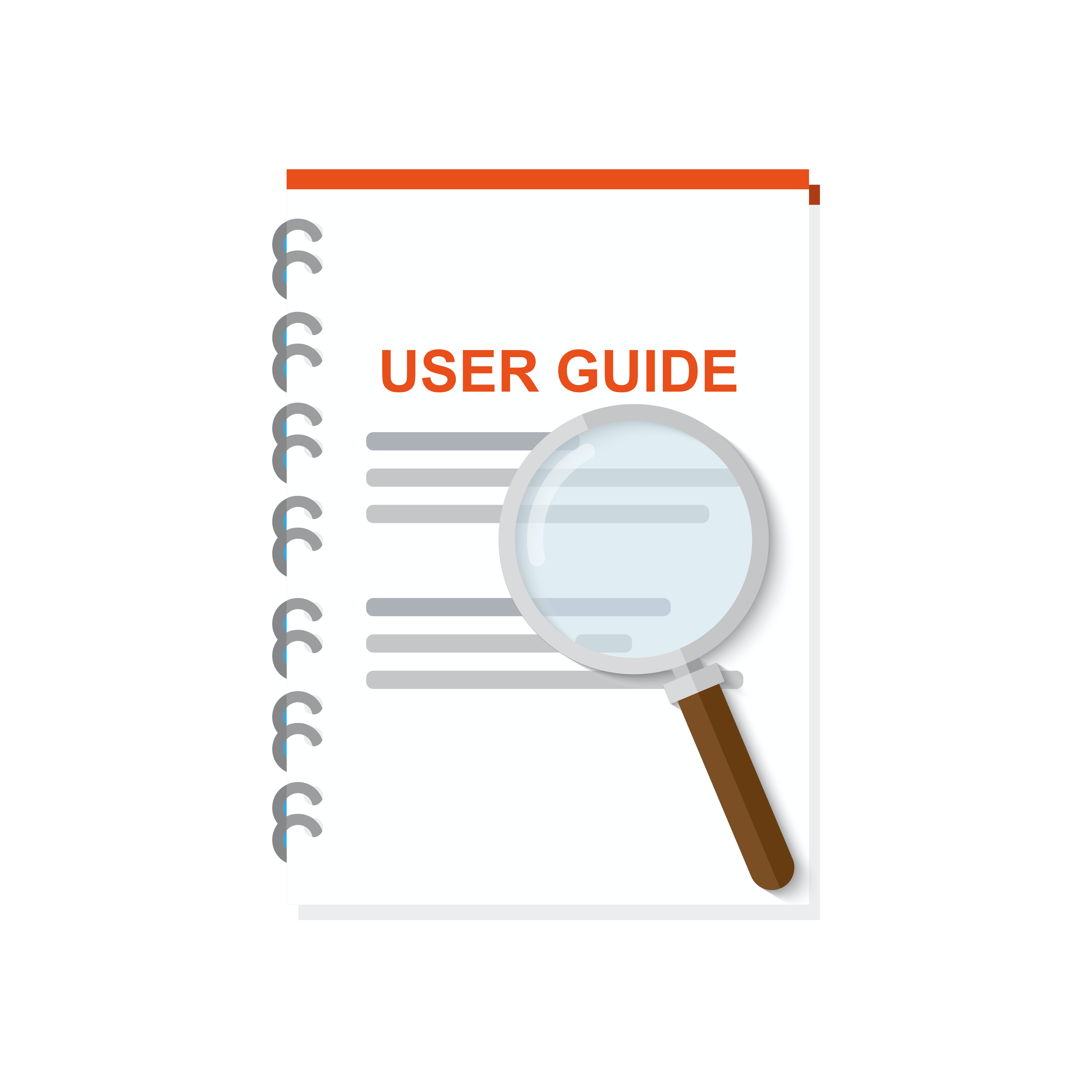 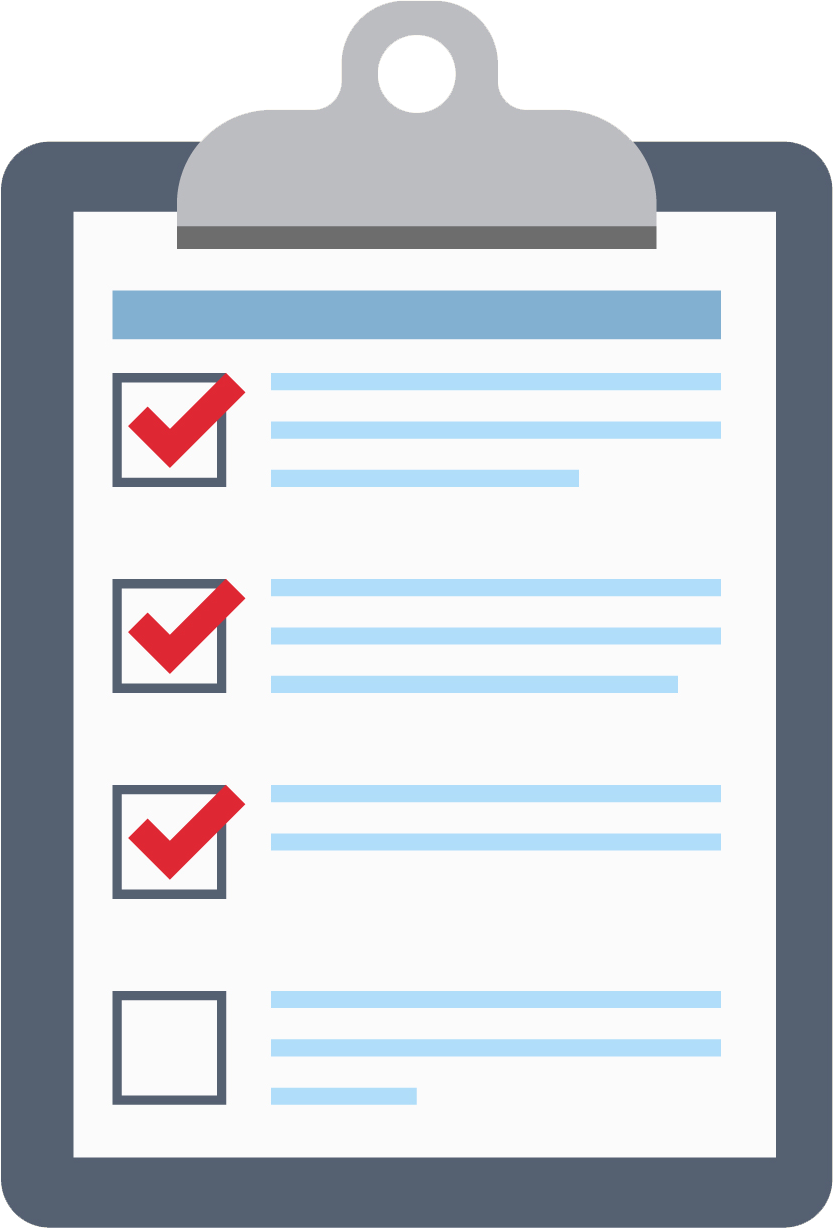 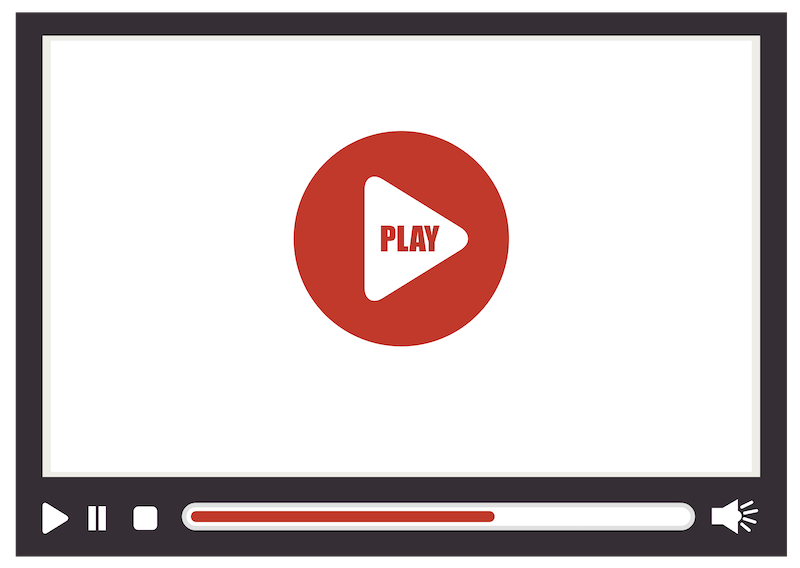 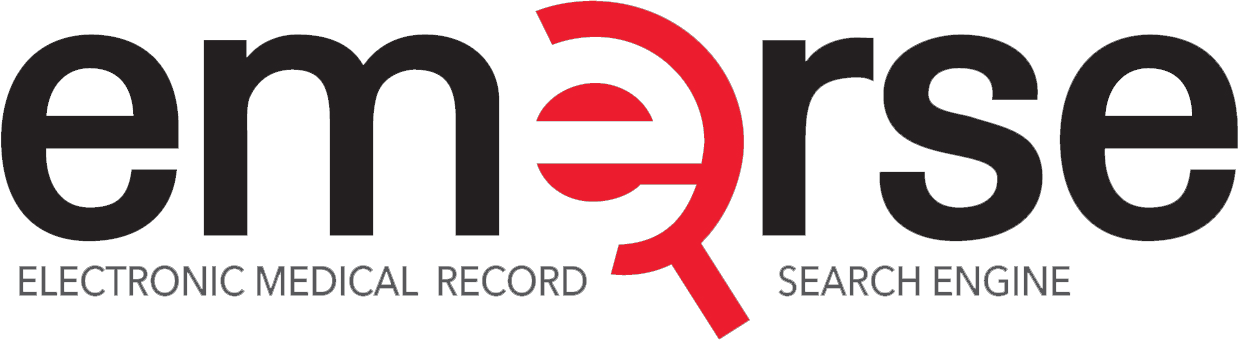 http://project-emerse.org/presentations.html
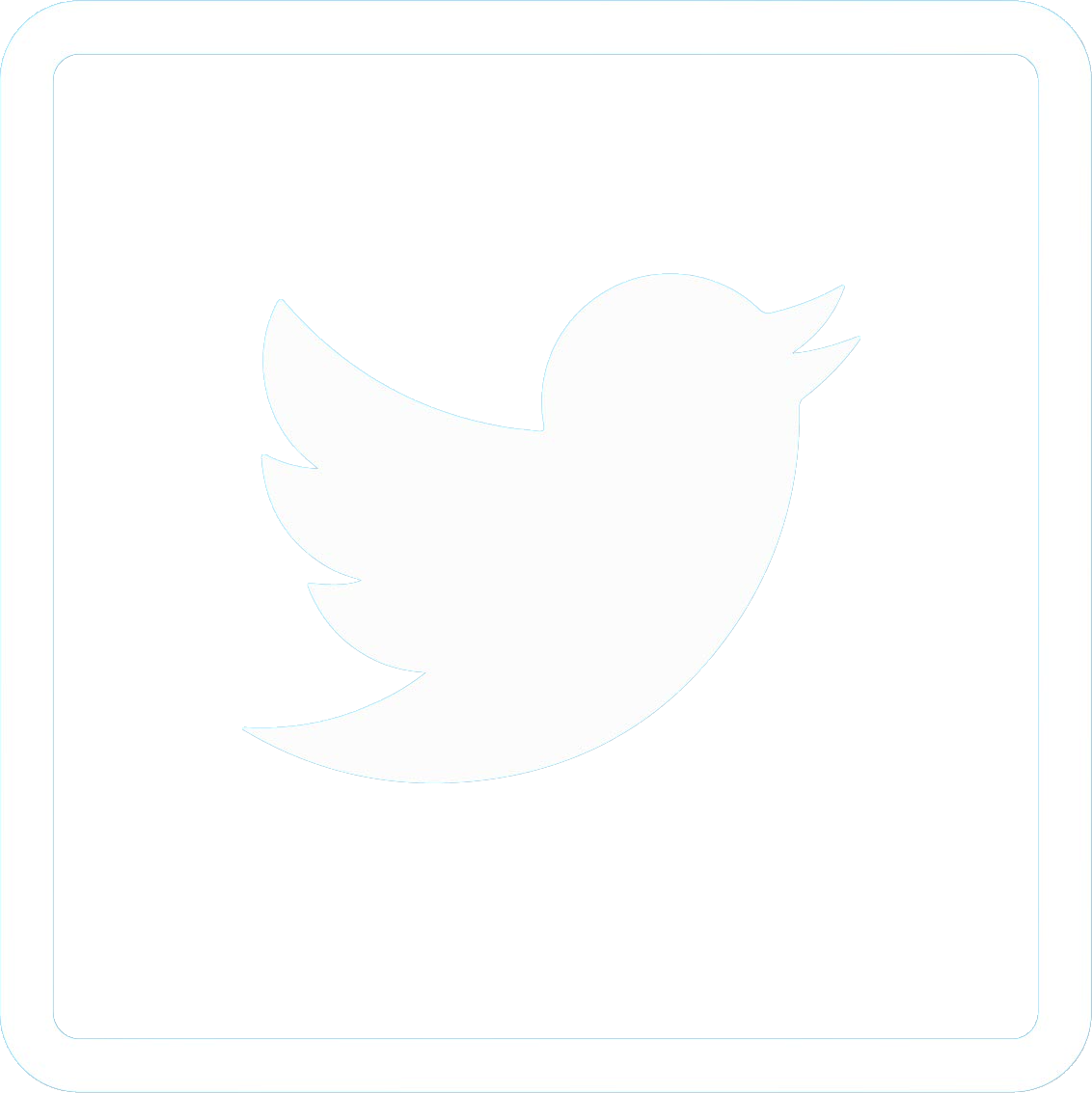 Twitter: @projectEMERSE

publications
software releases
announcements
webinars
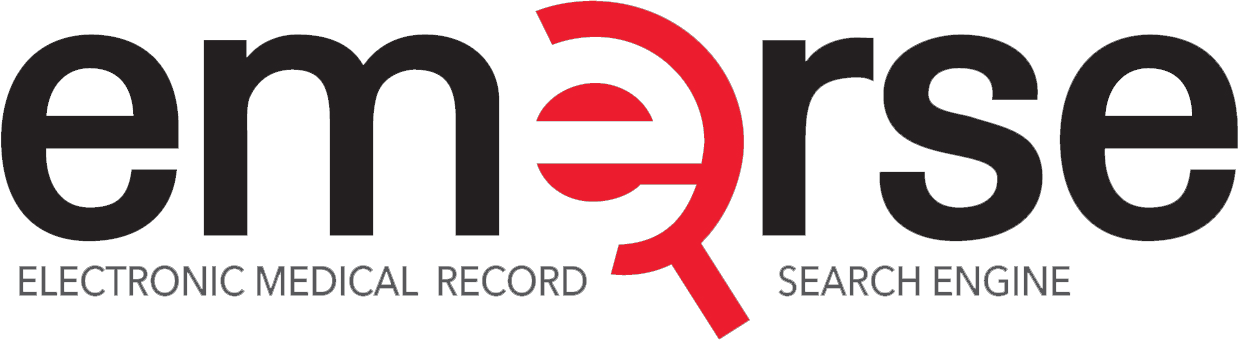 http://project-emerse.org/presentations.html
Interested in learning more?
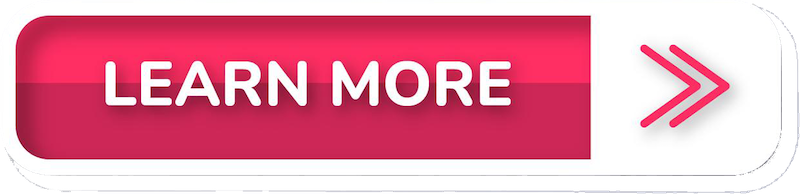 Contact us to schedule a time with your team for:
Discussions about research strategies
Training
Live demonstrations
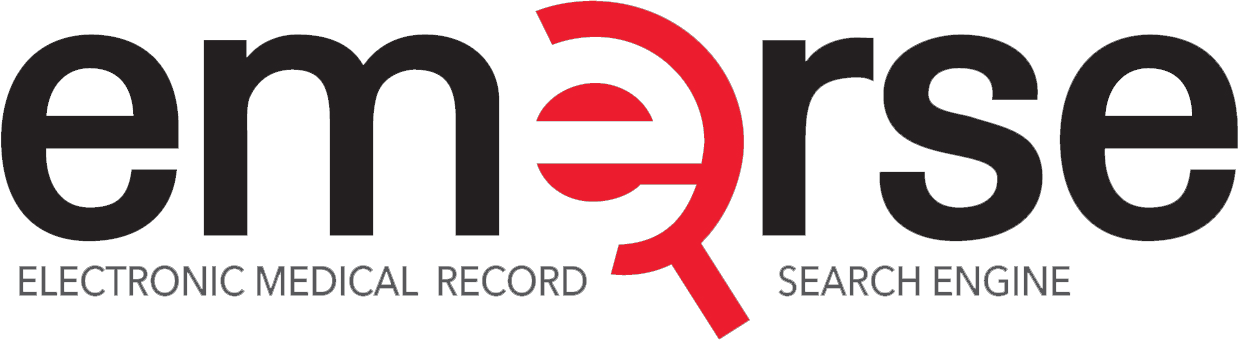 http://project-emerse.org/presentations.html
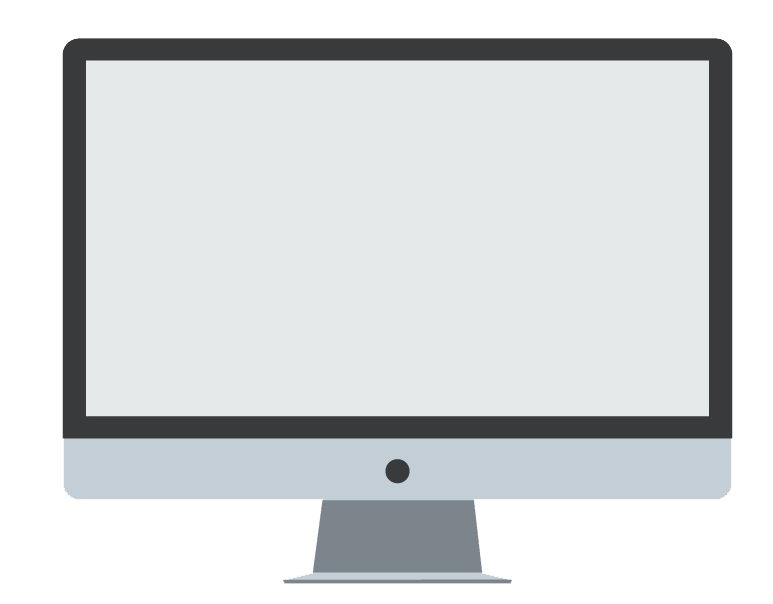 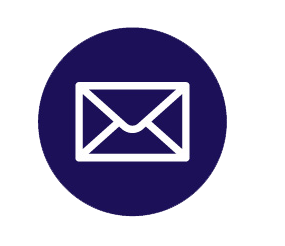 EMERSE-team@umich.edu
Lisa Ferguson
David Hanauer
Kellen McClain
Guan Wang
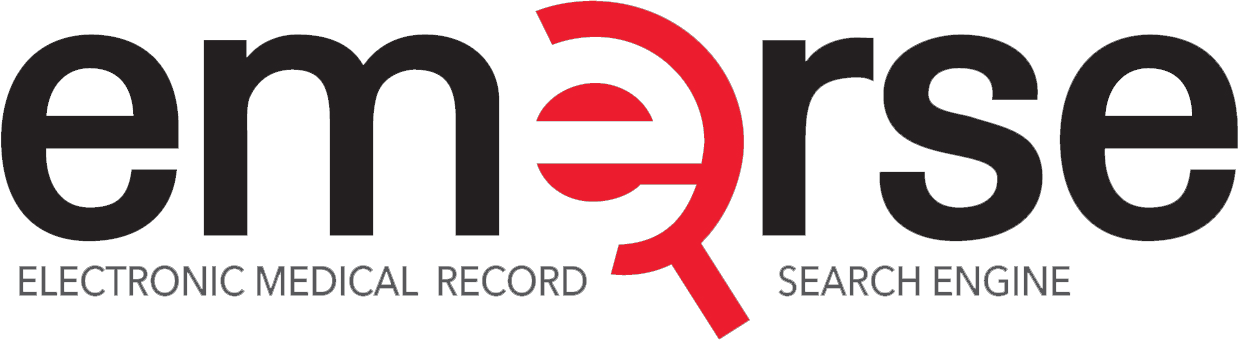 http://project-emerse.org/presentations.html